GALERÍA DE FOTOS
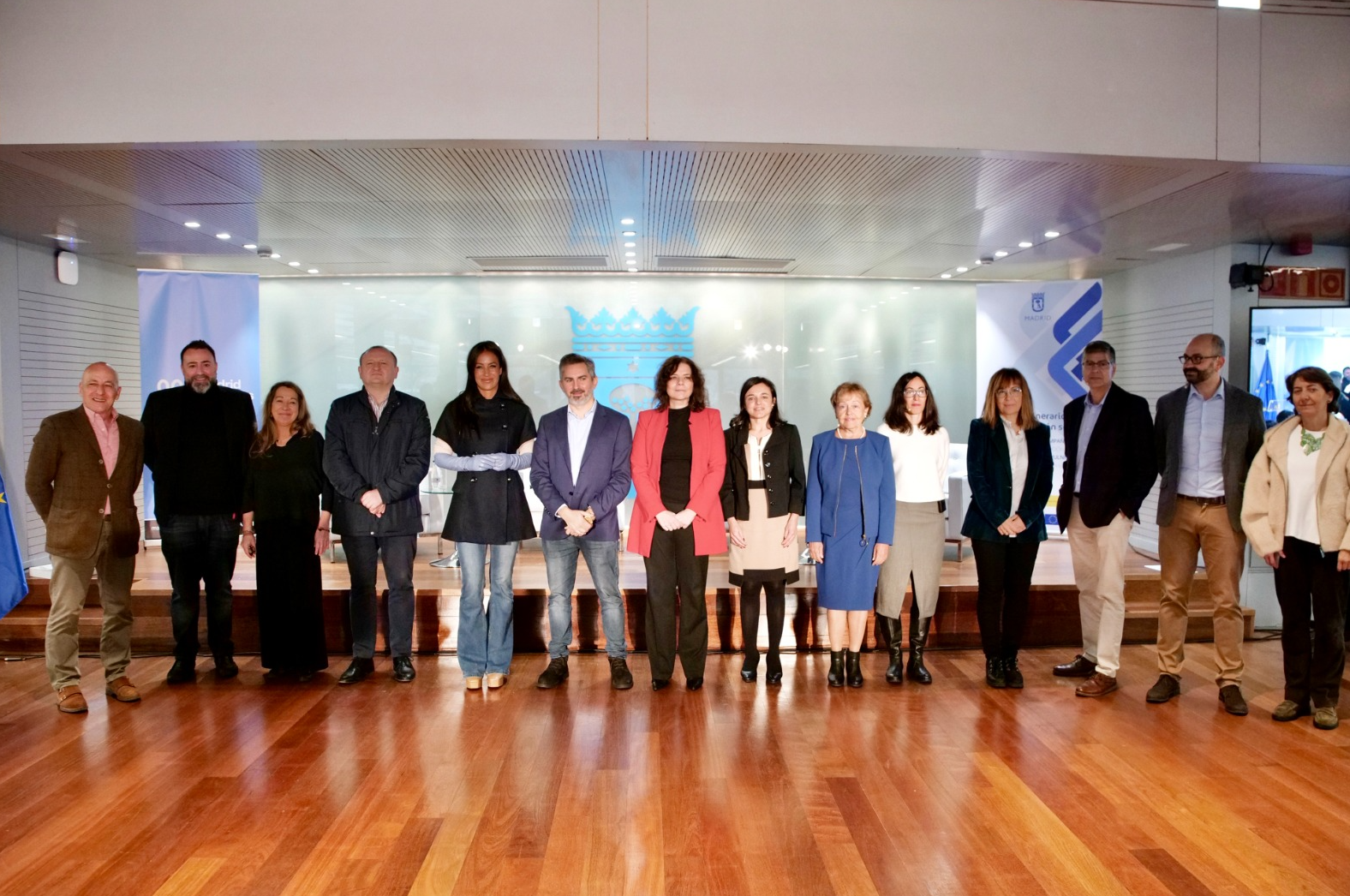 Jornada de Presentación del Proyecto11 de enero 2023
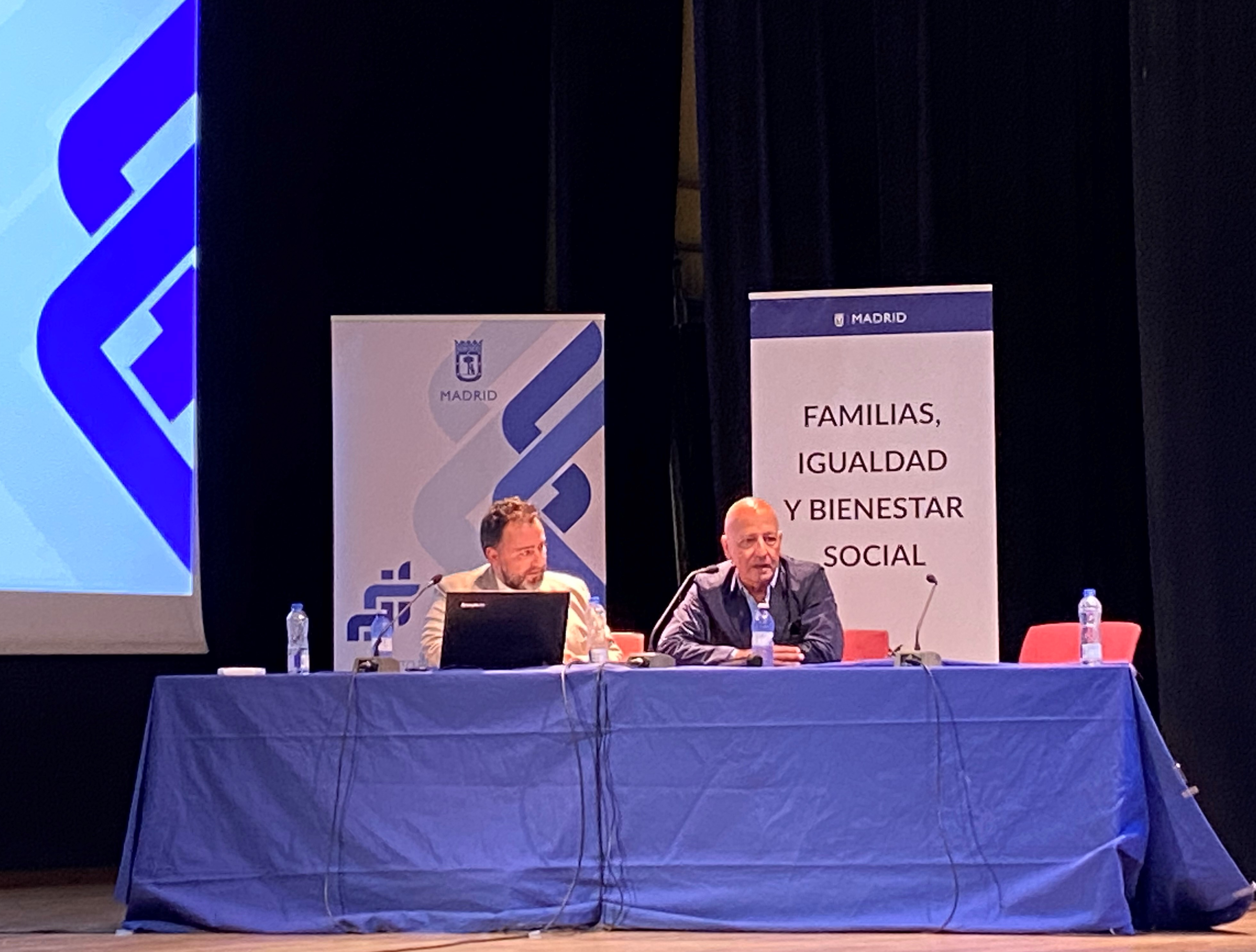 Jornada de Inicio del Proyecto 6 de junio 2023
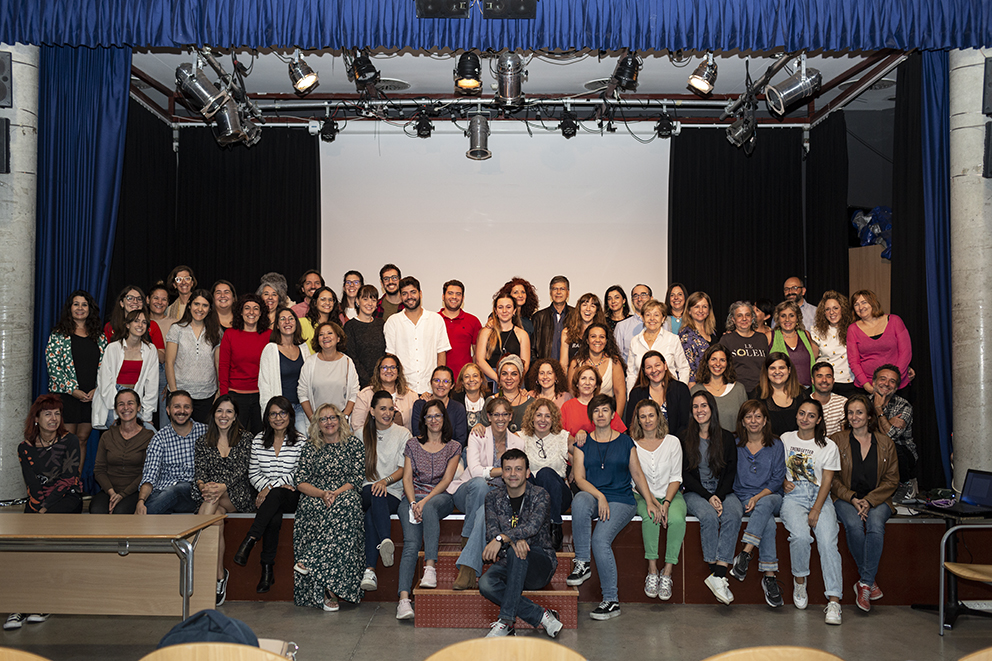 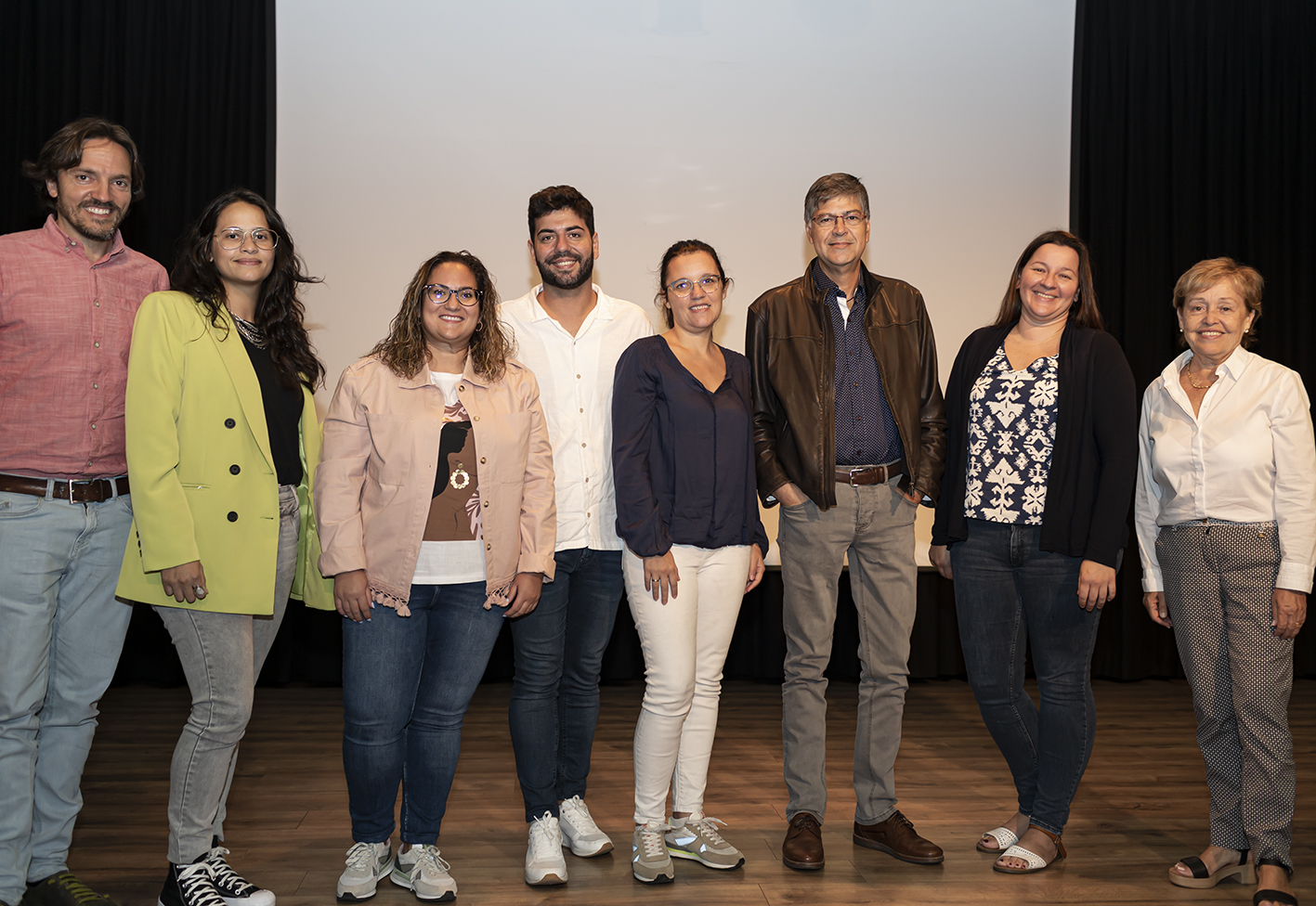 Equipo de técnicos municipales y formadores del programa
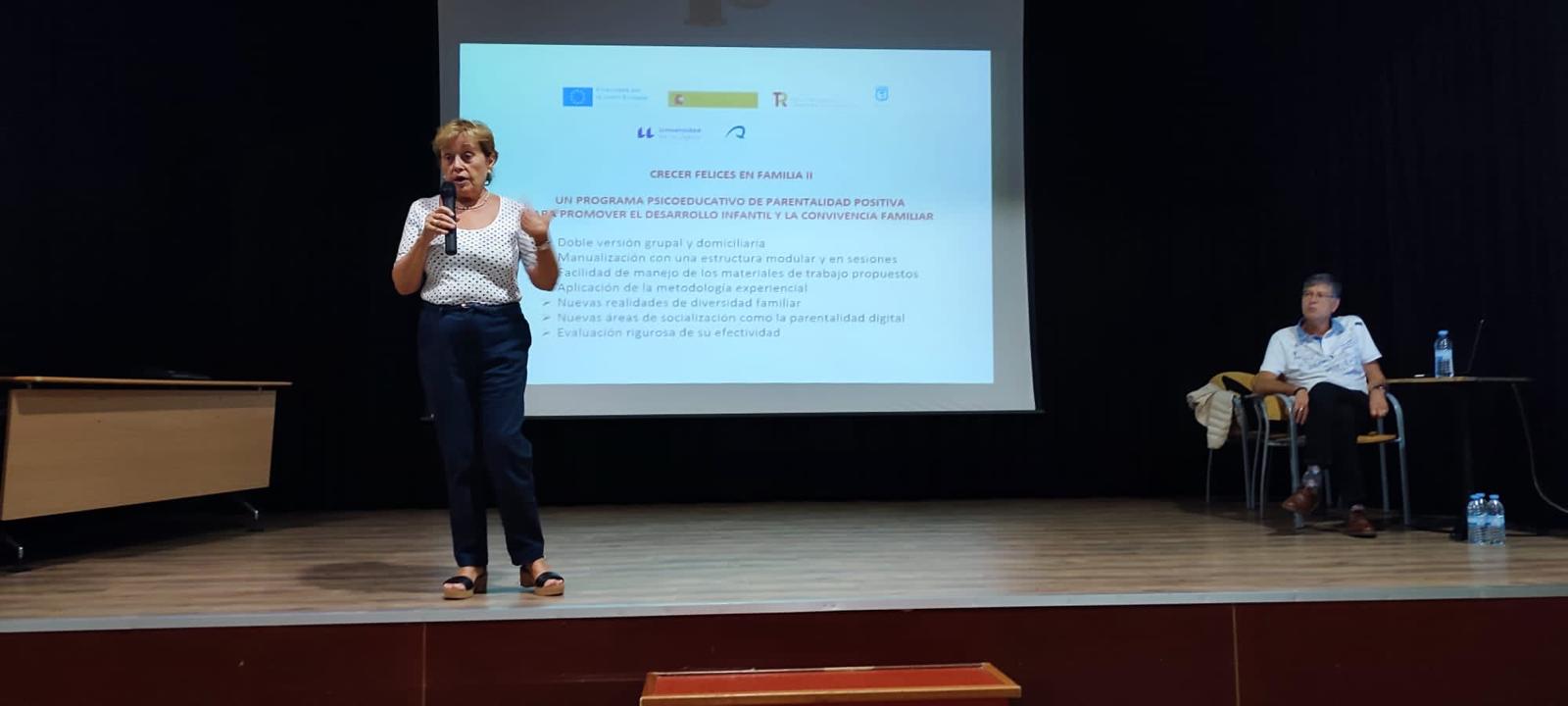 Jornada de Inicio del Proyecto 6 de junio 2023
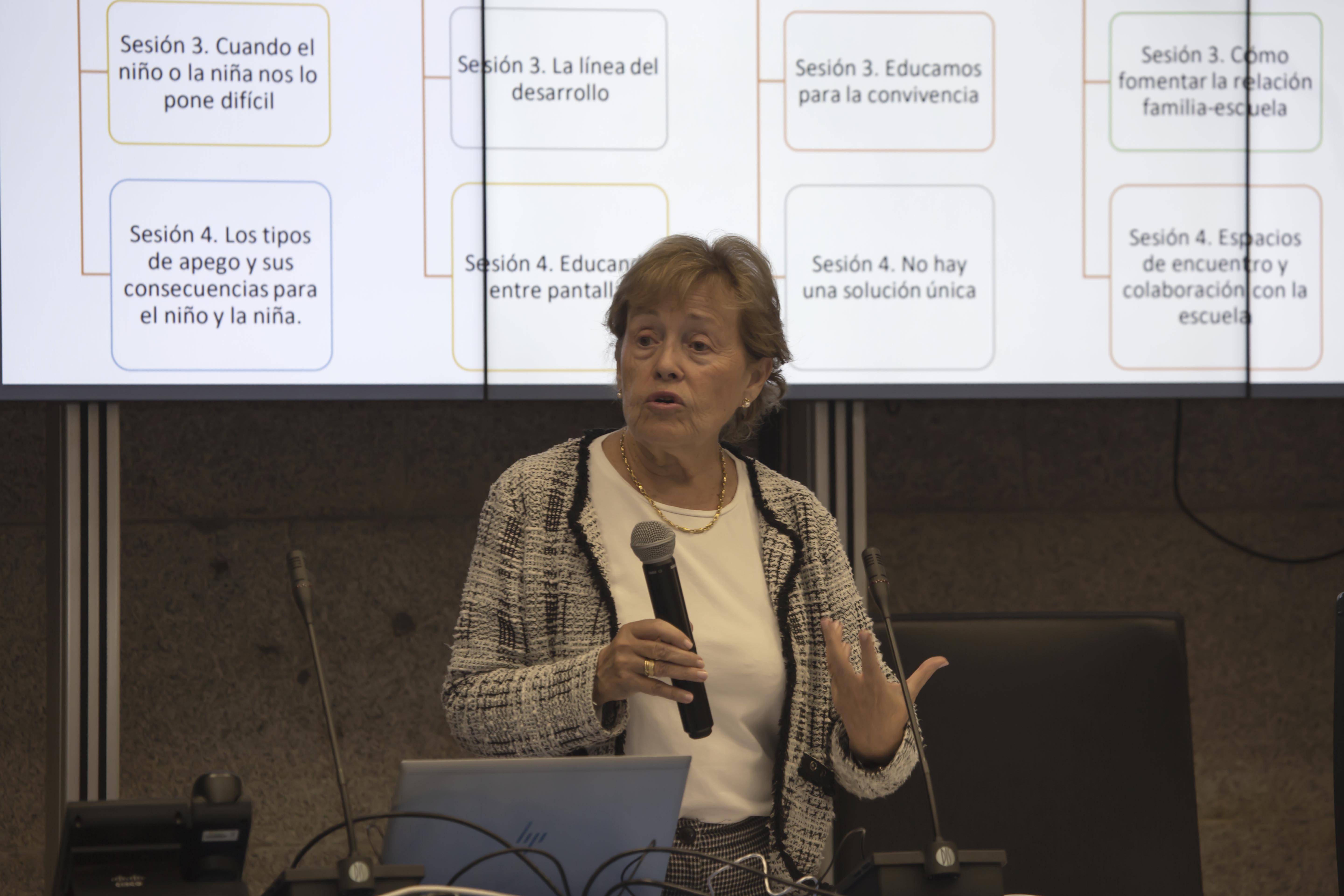 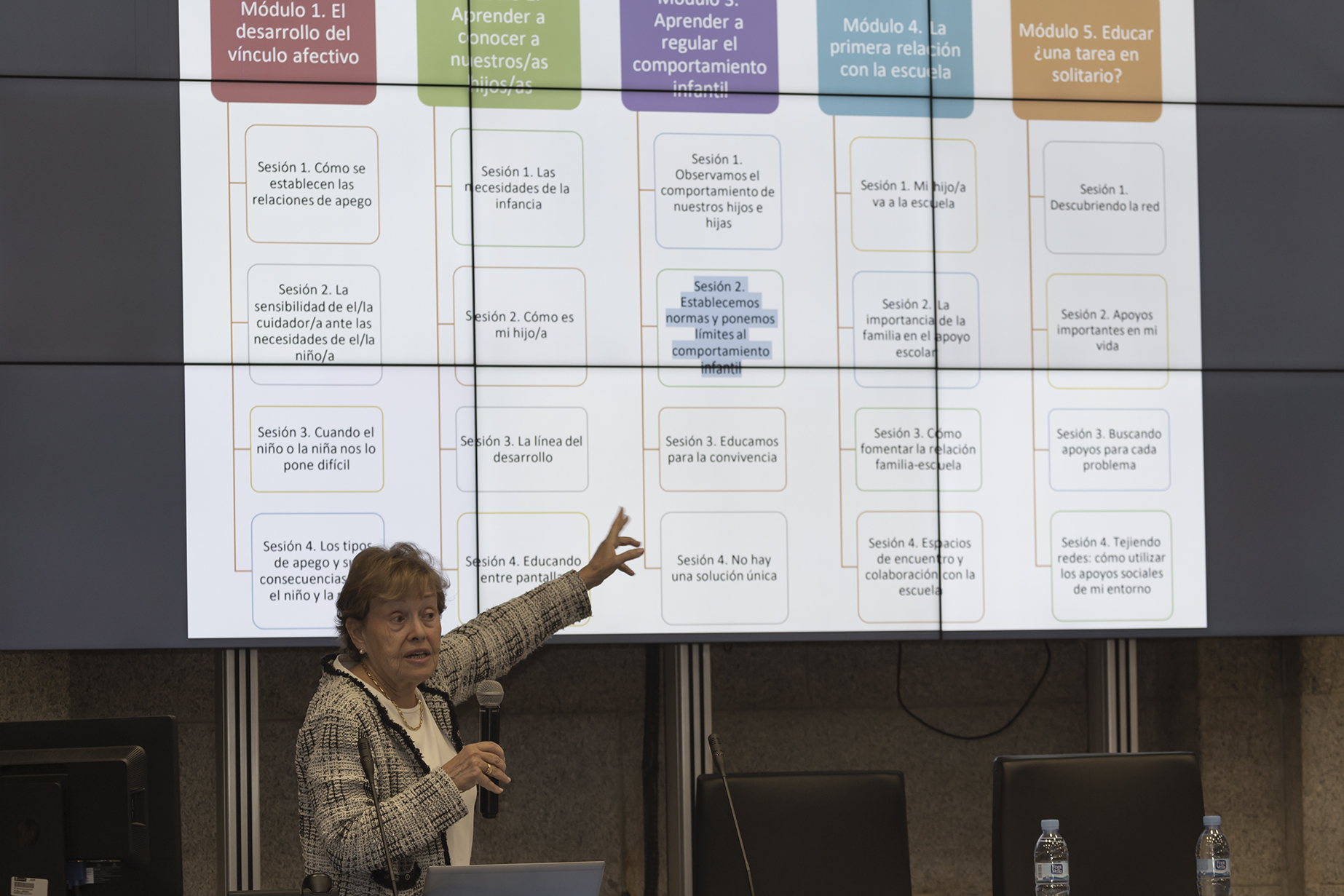 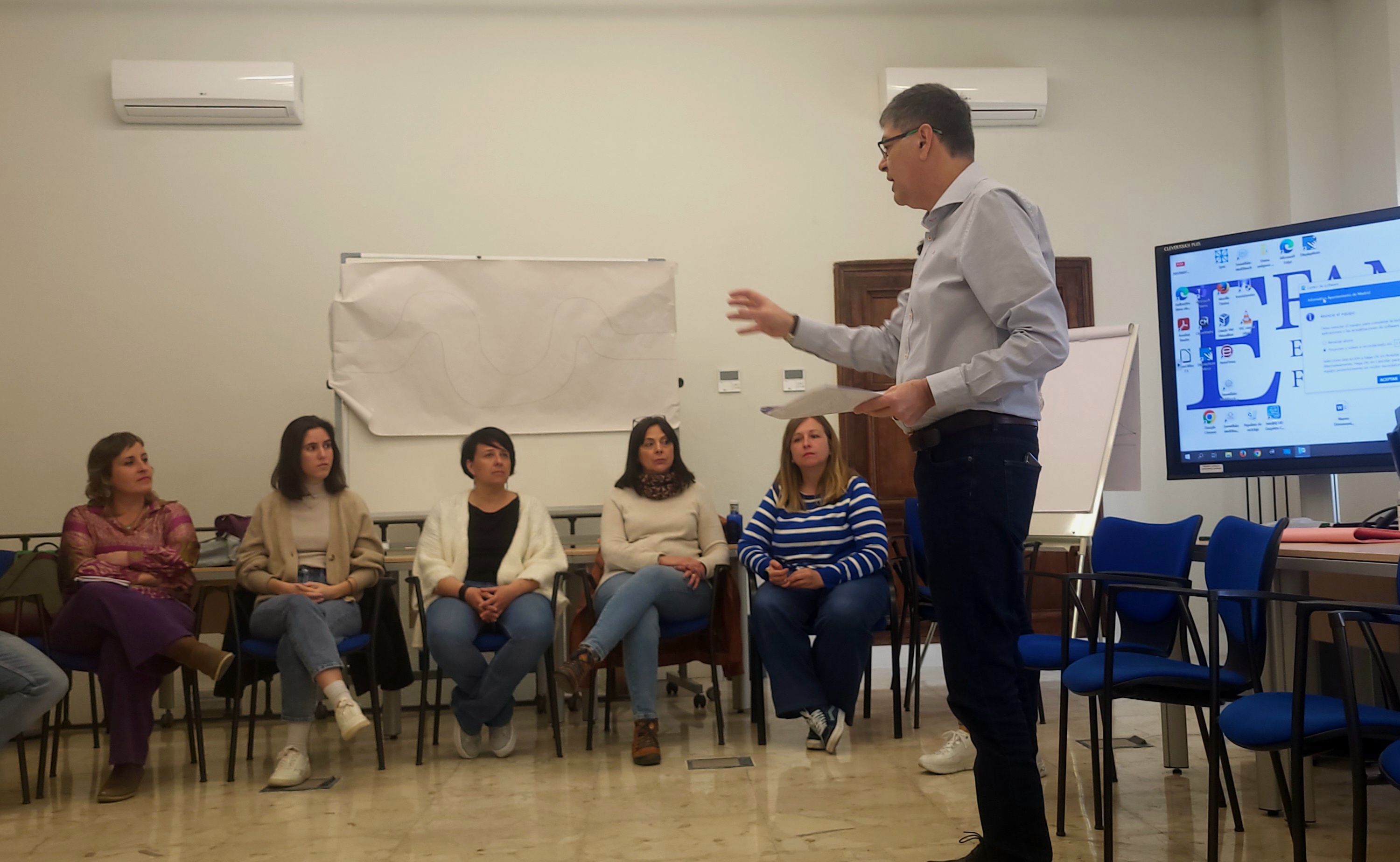 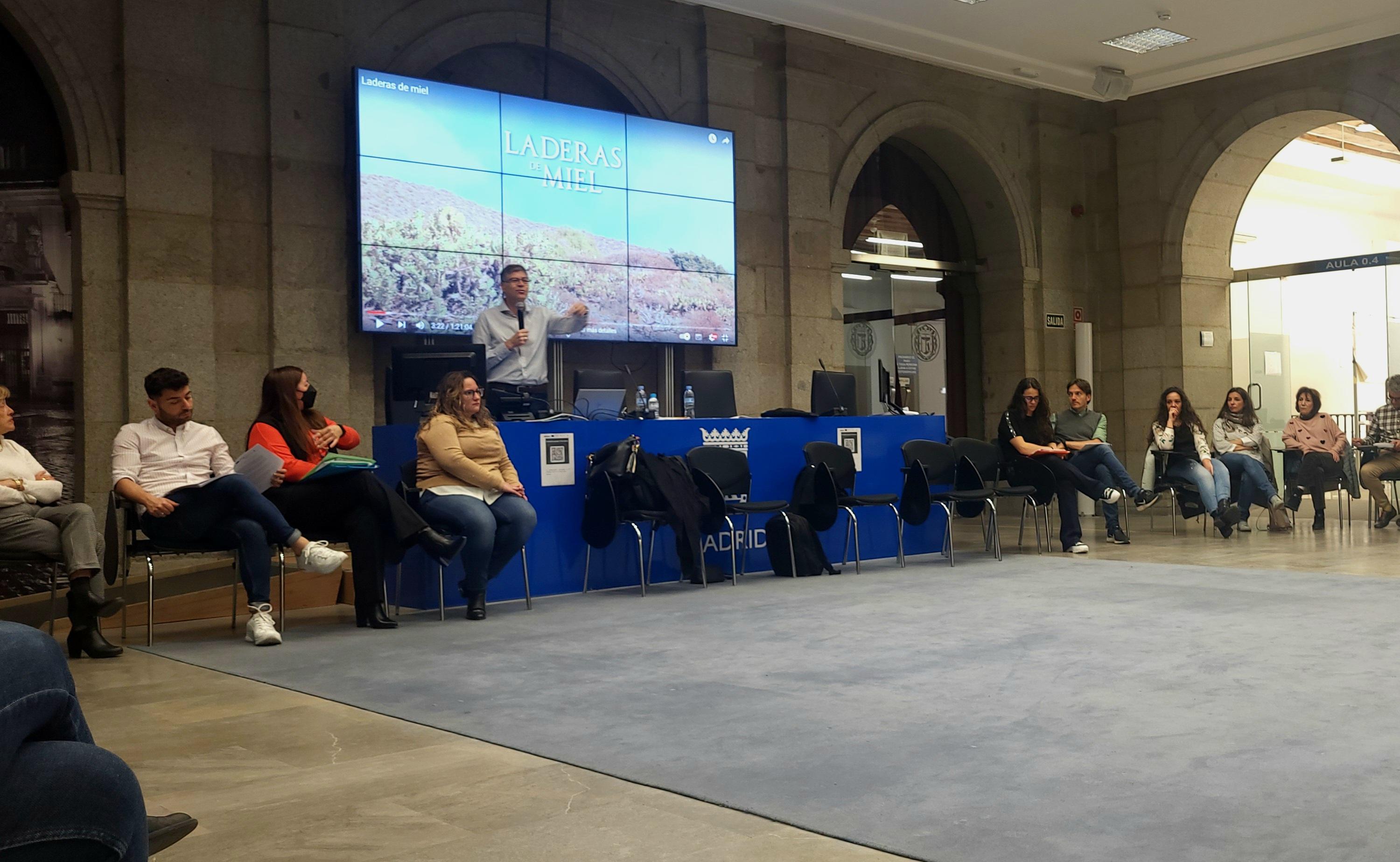 FORMACIÓN INICIAL PROGRAMA GRUPAL CFFII 12-13 y 14 de septiembre 2022
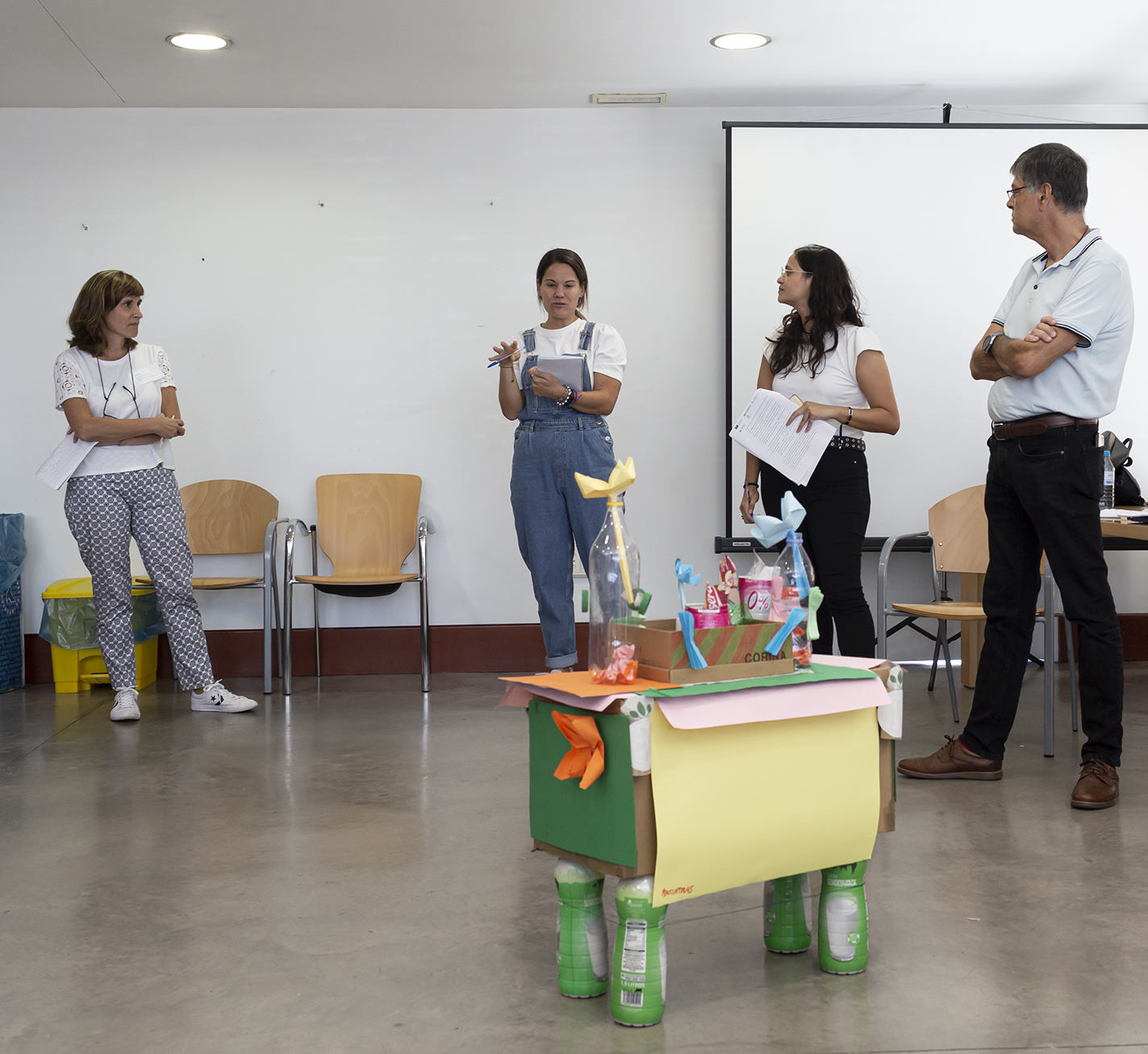 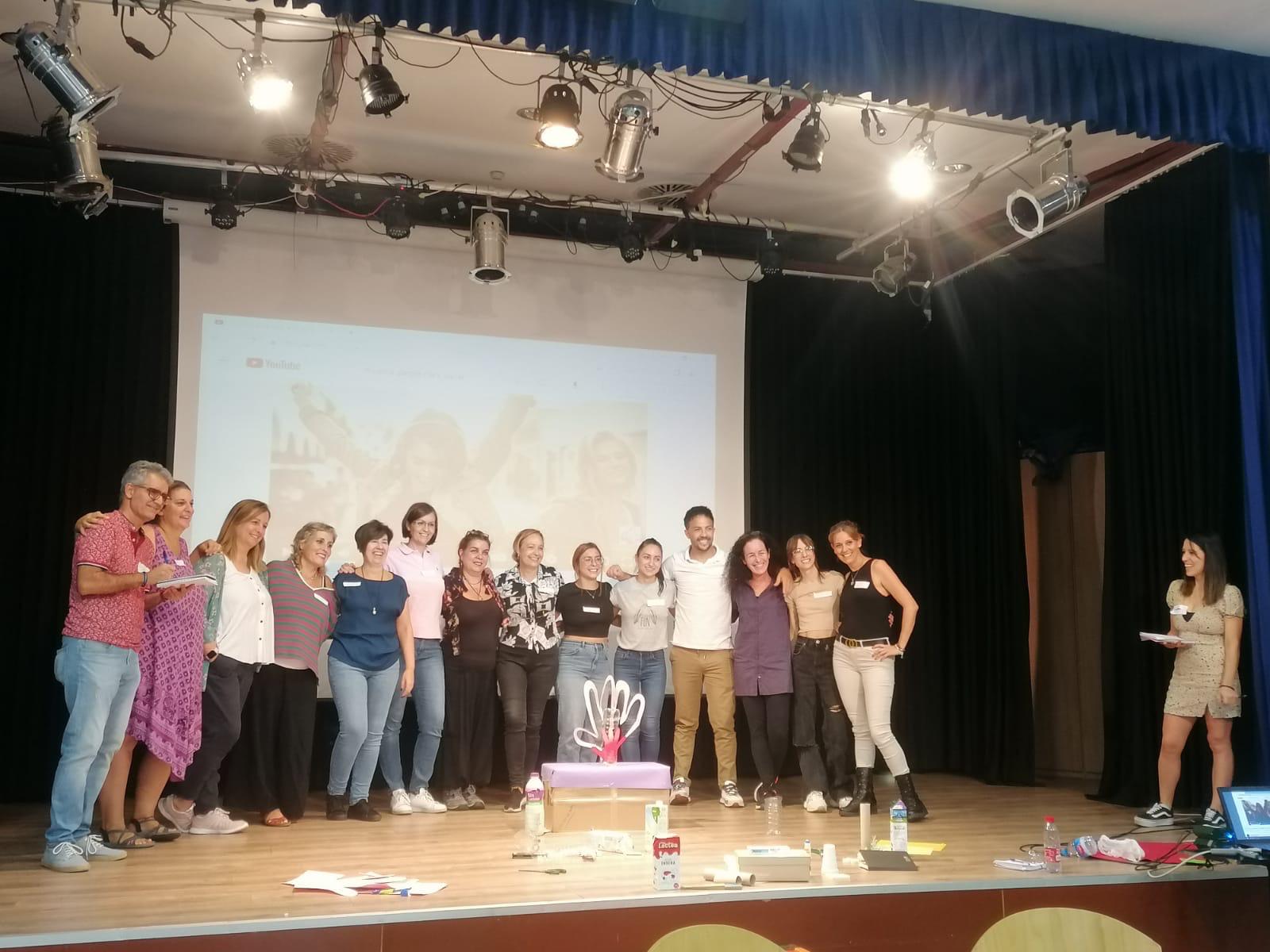 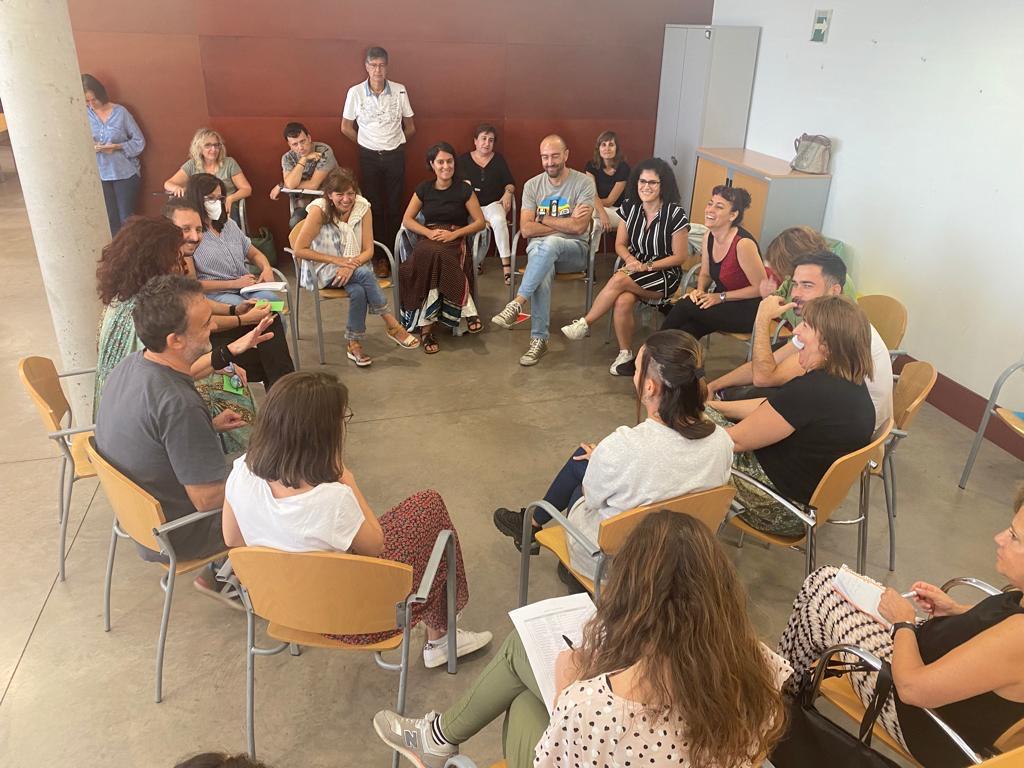 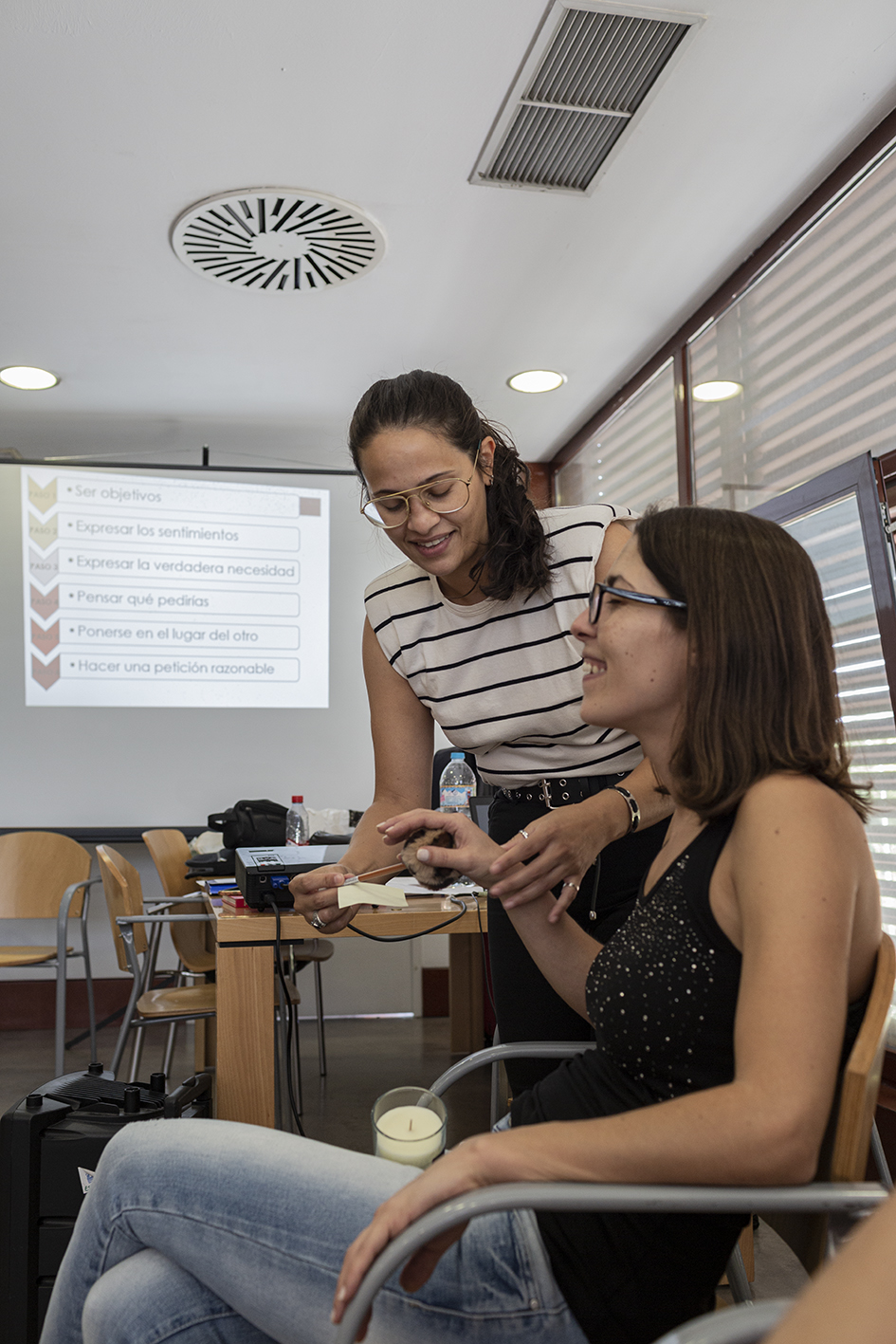 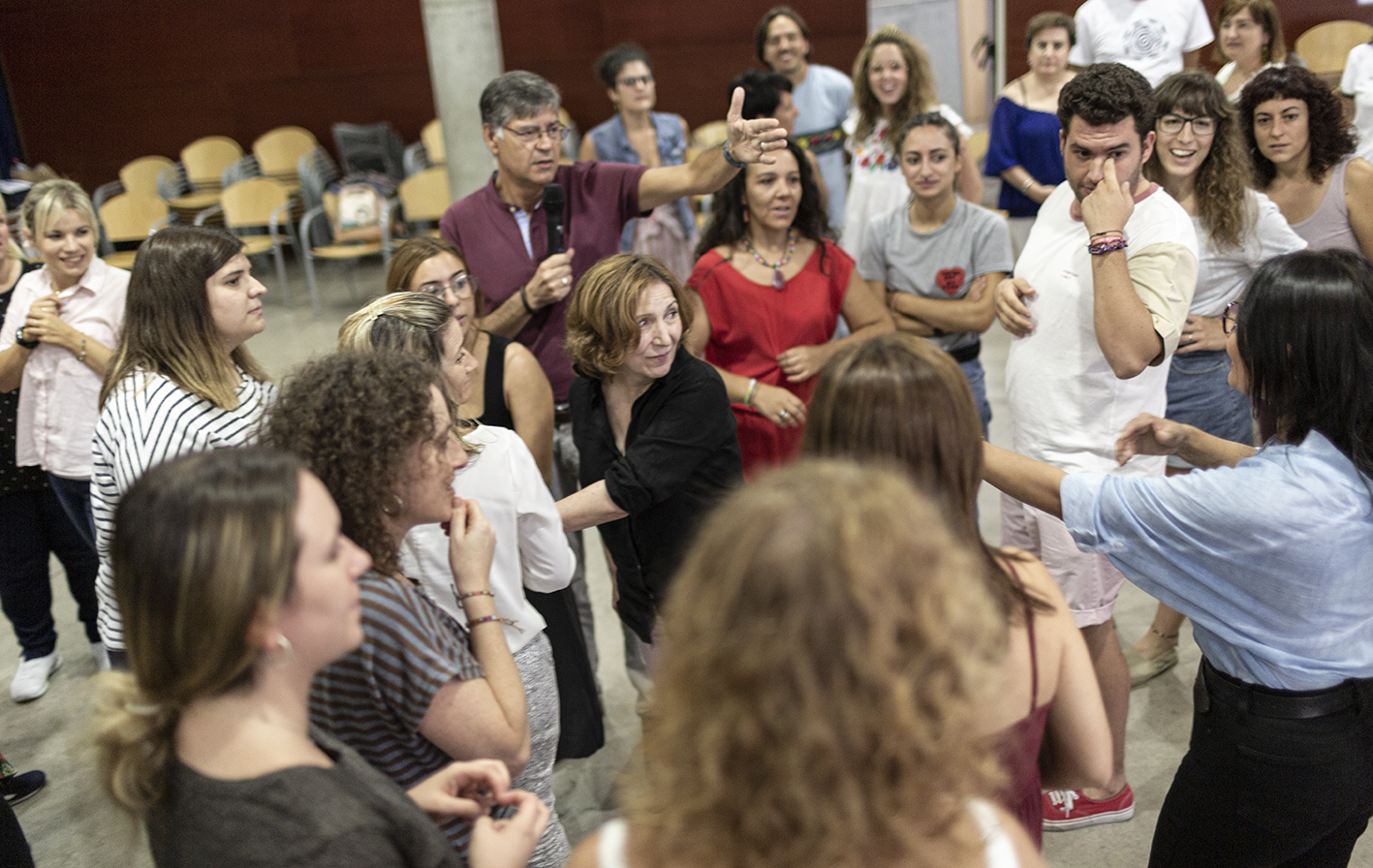 FORMACIÓN INTERMEDIA PROGRAMA GRUPAL CFFII 21-22 marzo 2023
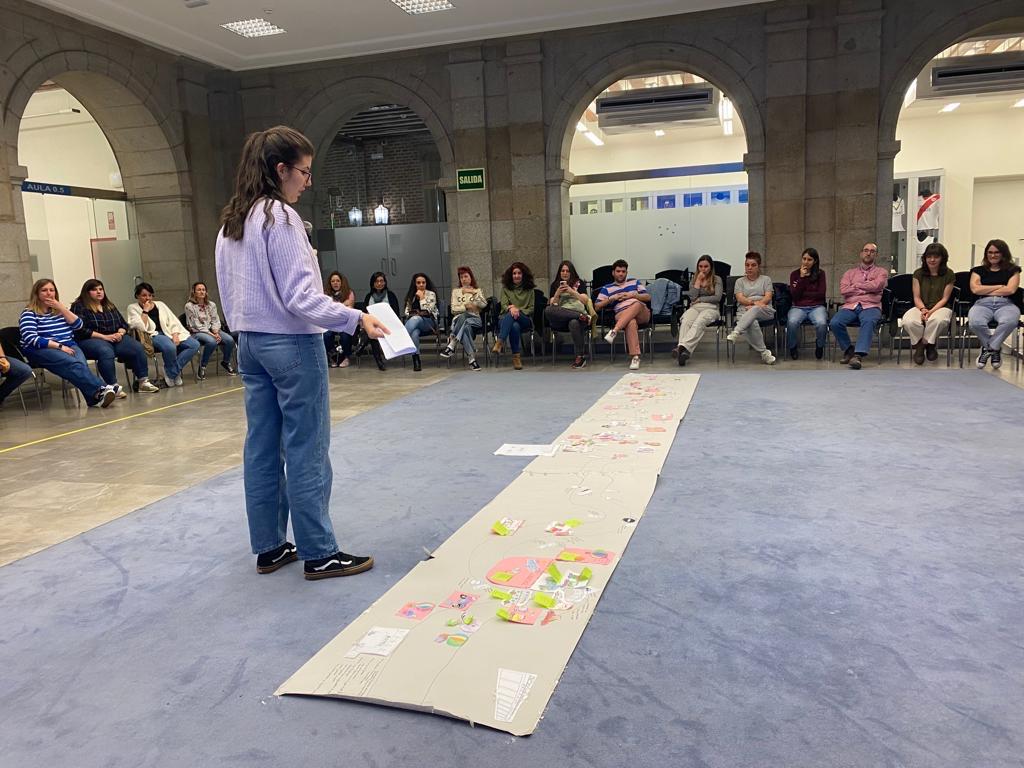 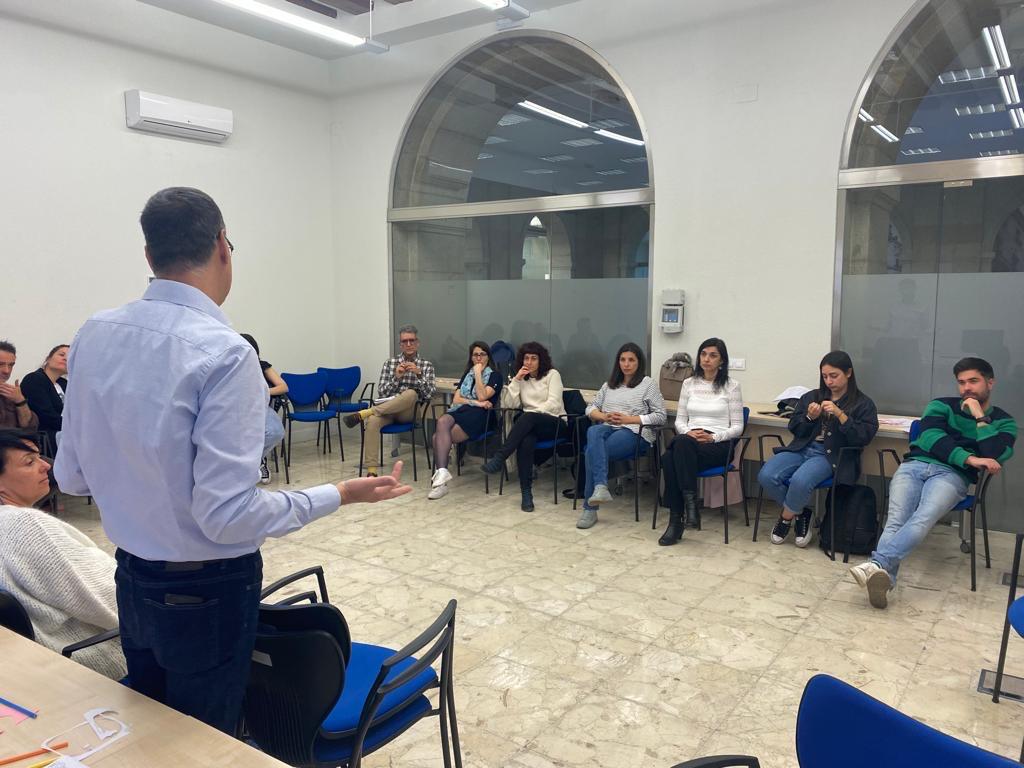 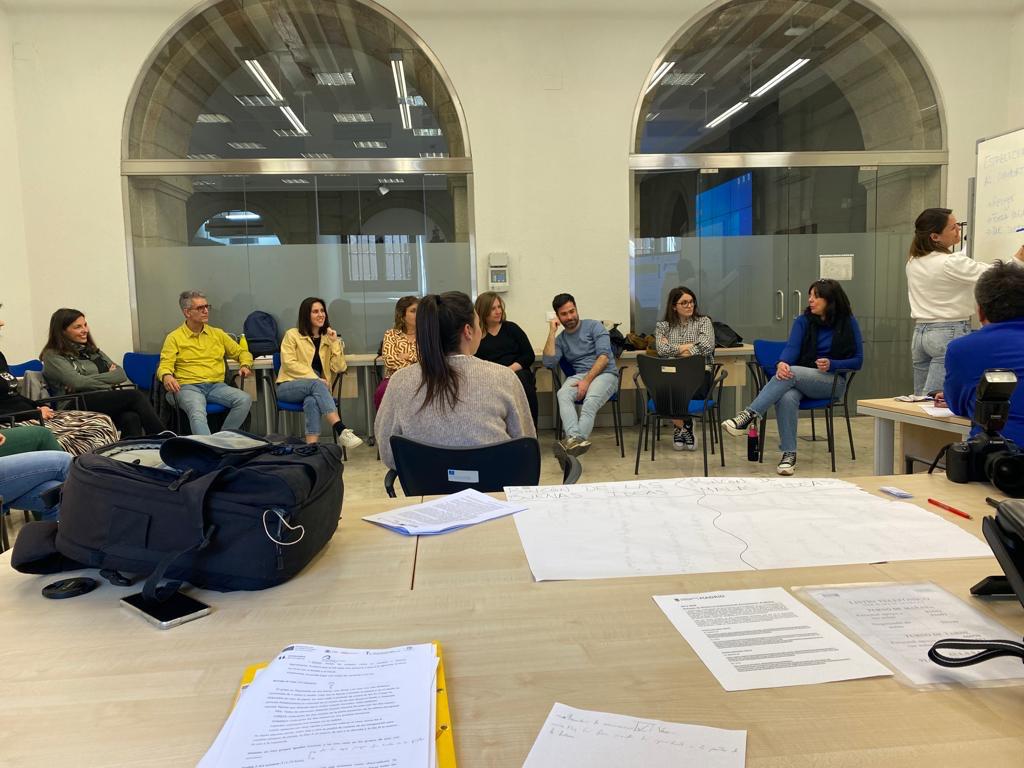 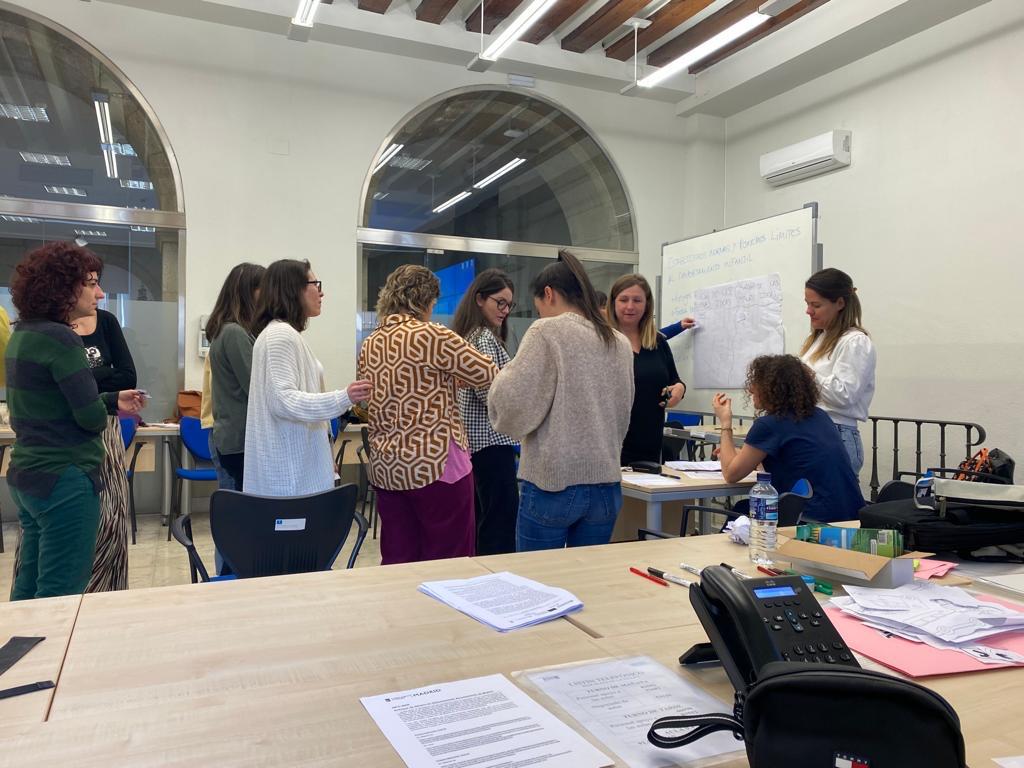 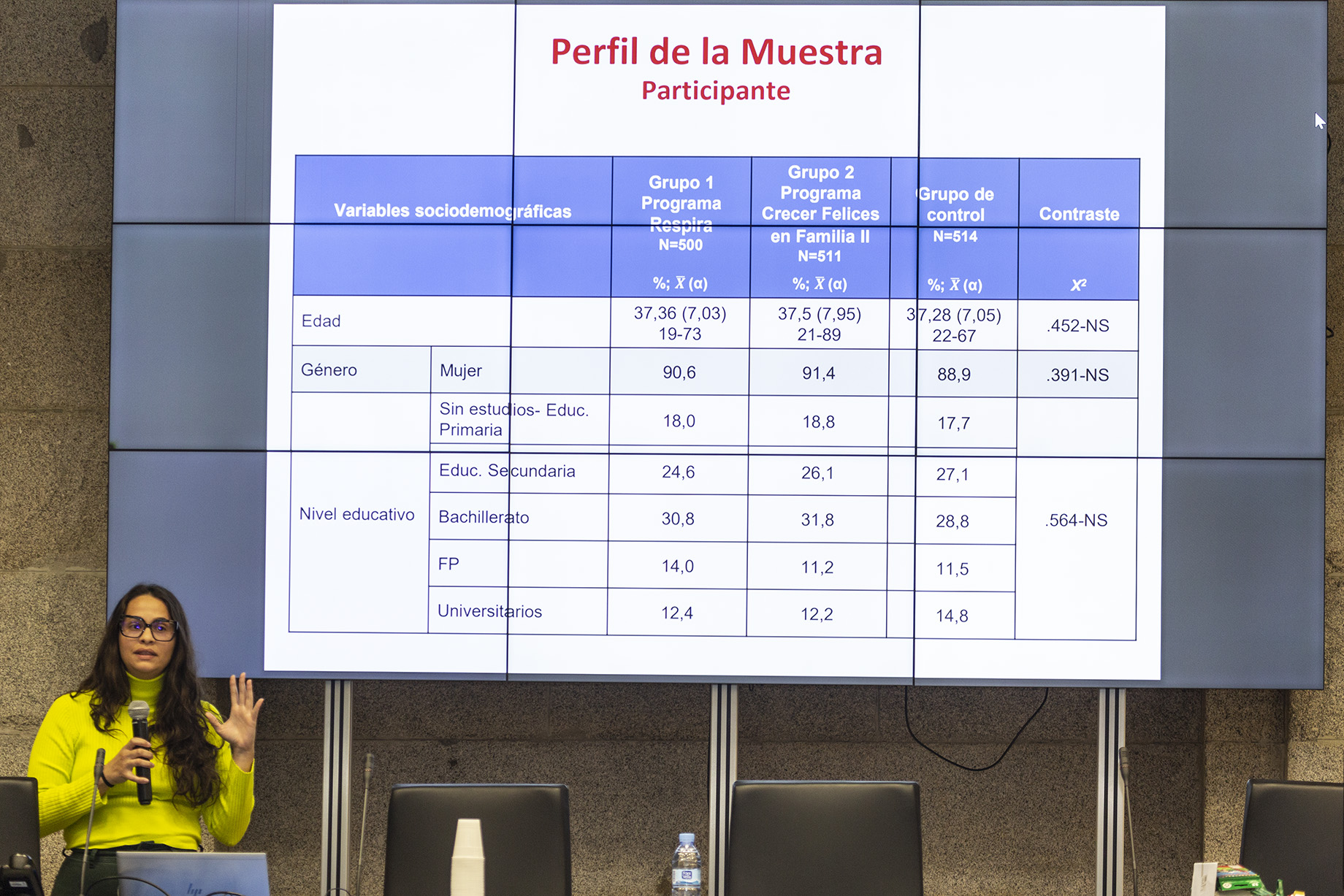 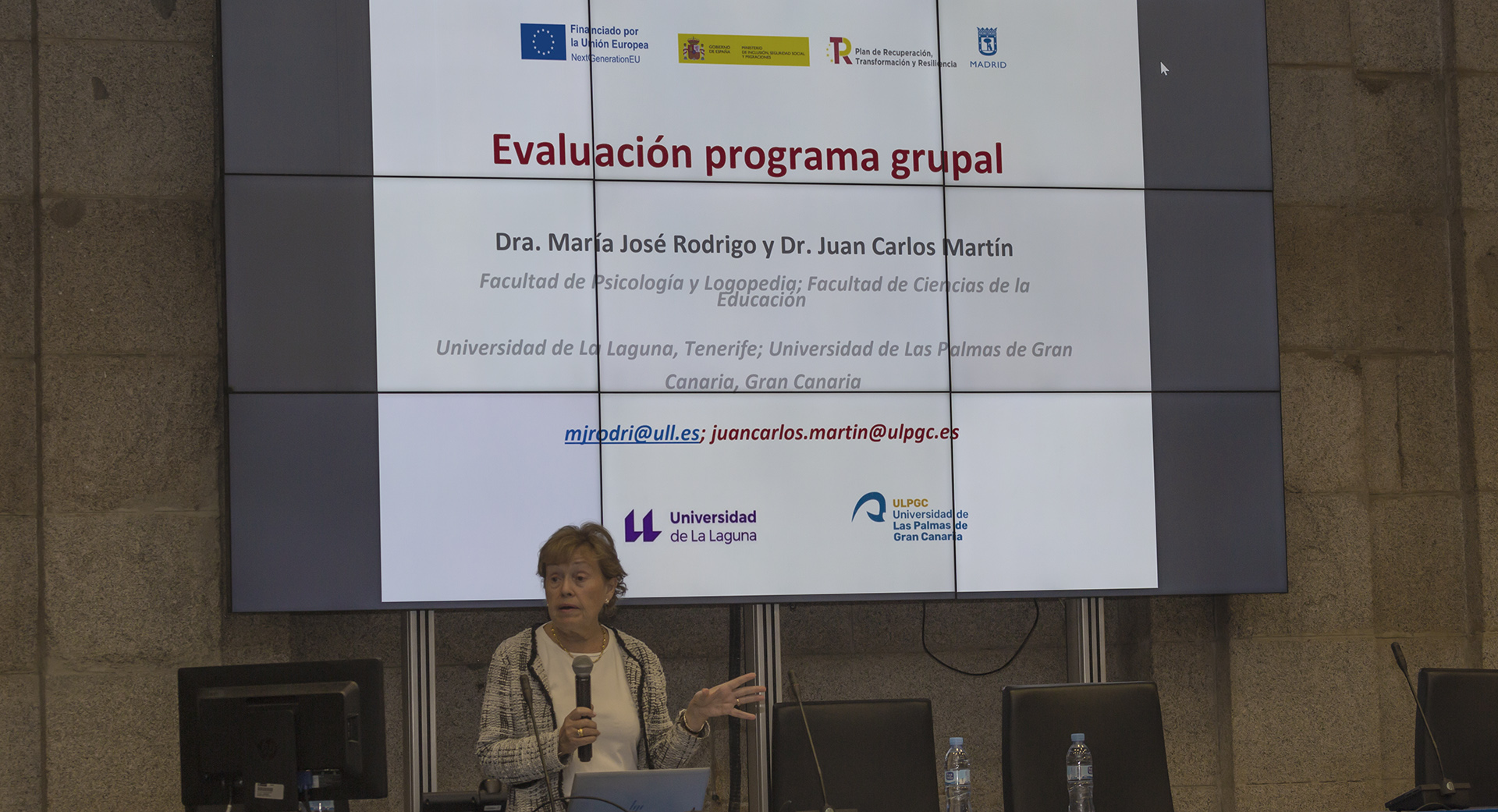 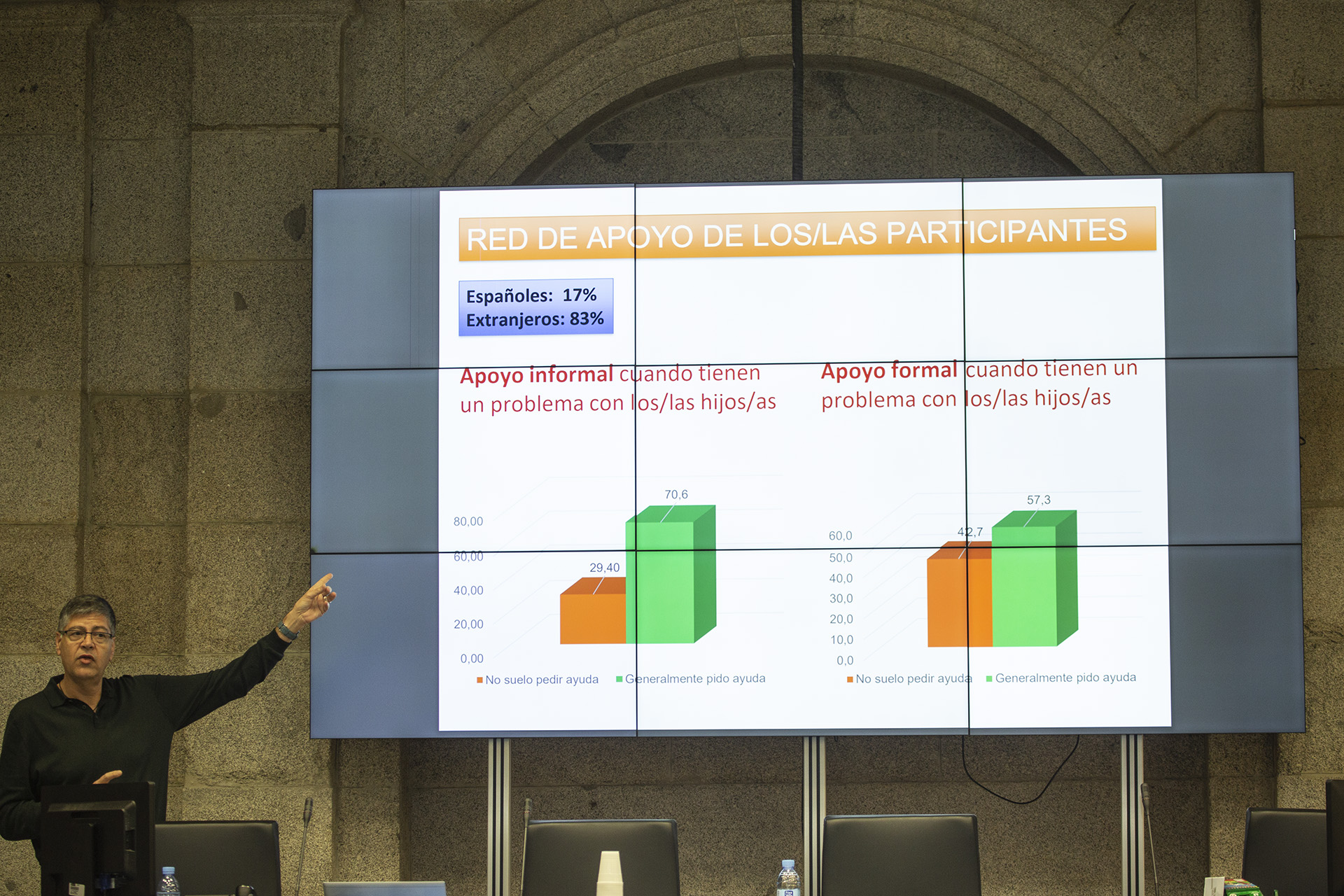 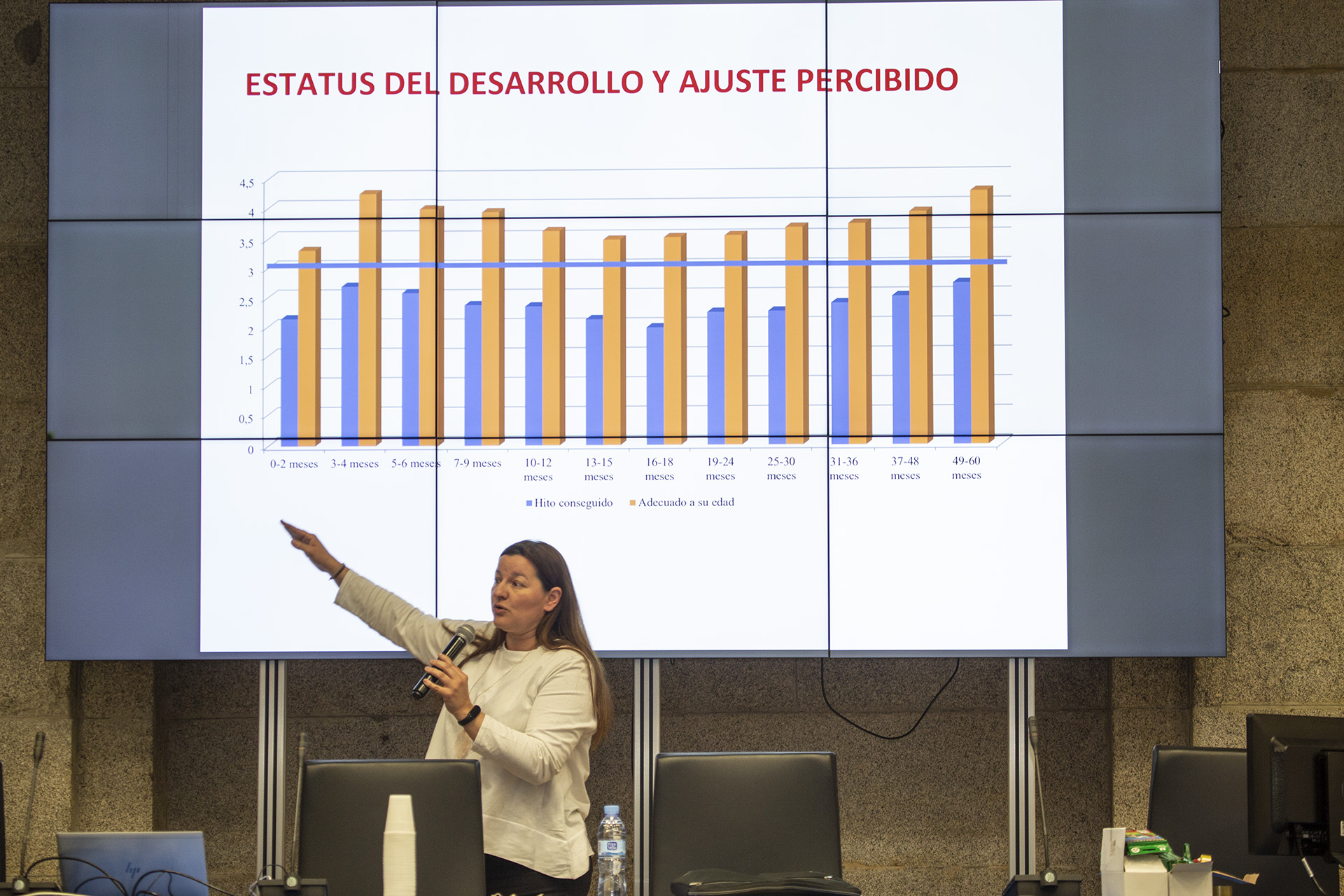 FORMACIÓN PROGRAMA DOMICILIARIO CFFII 14 de junio 2023
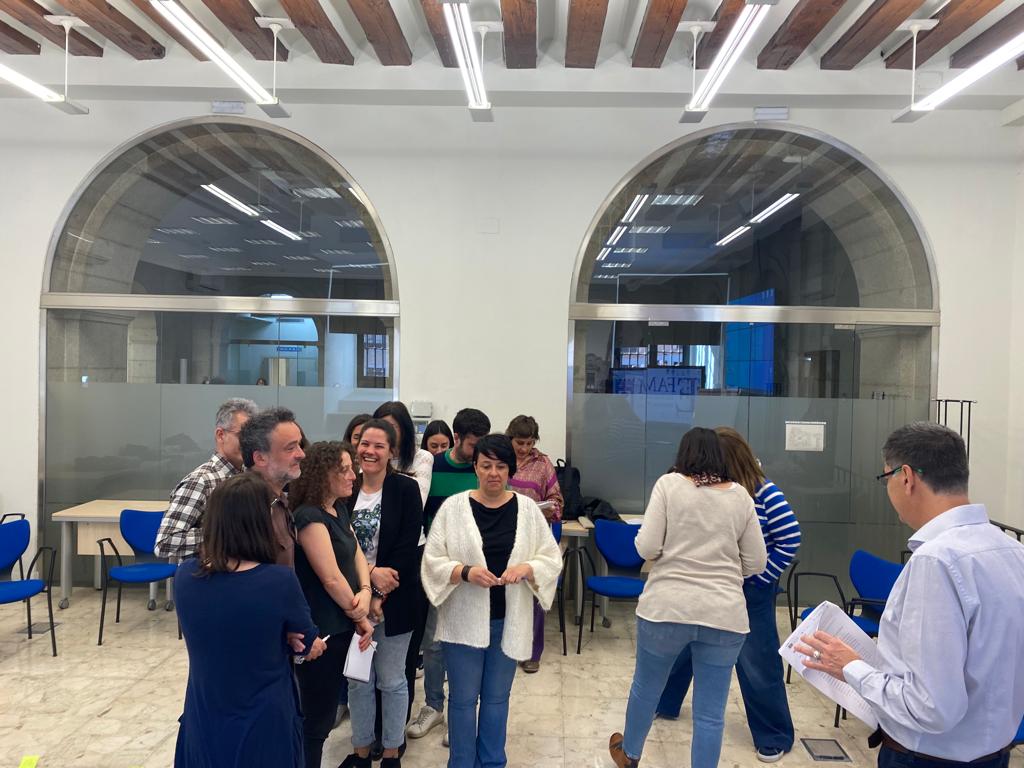 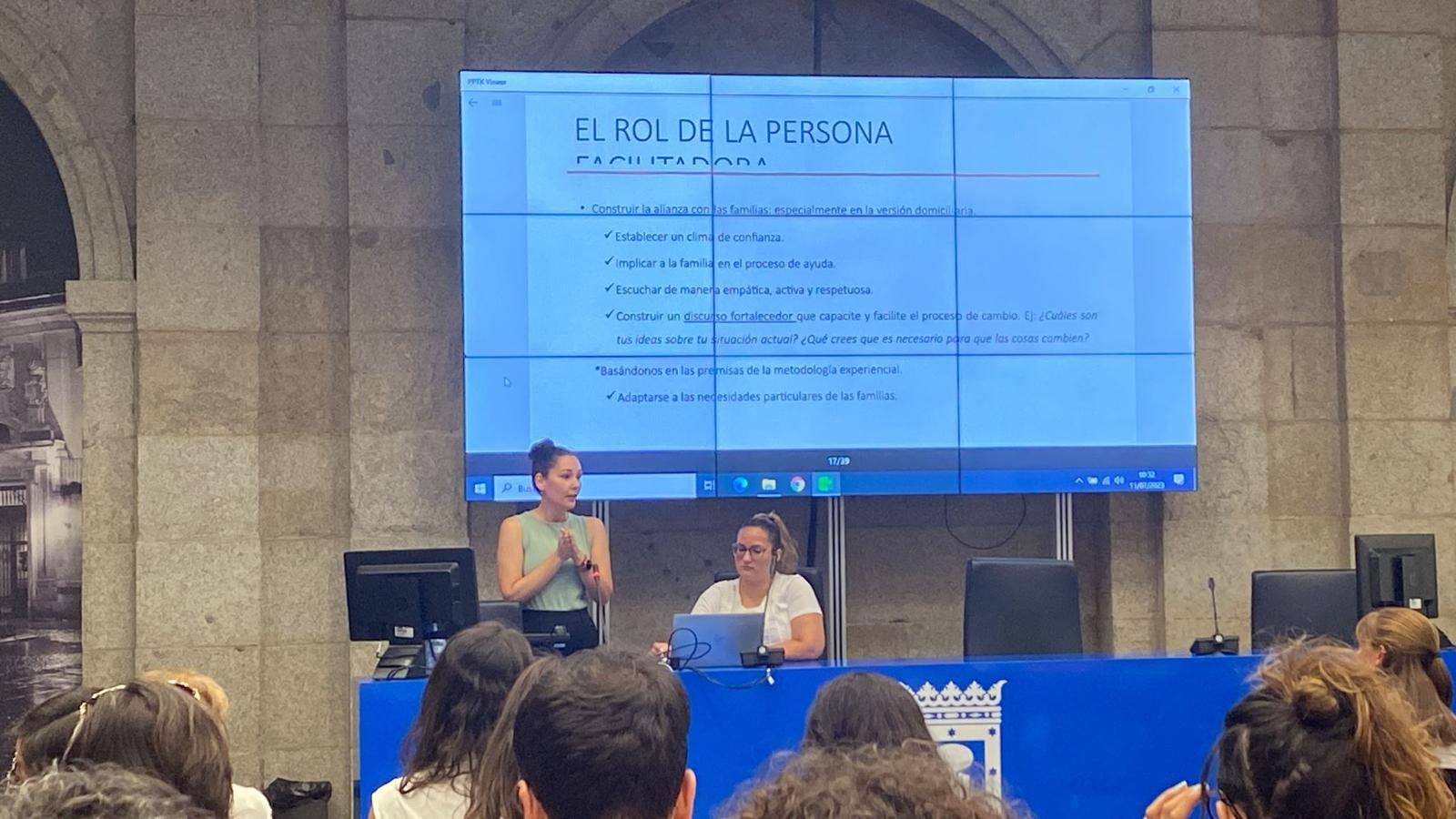 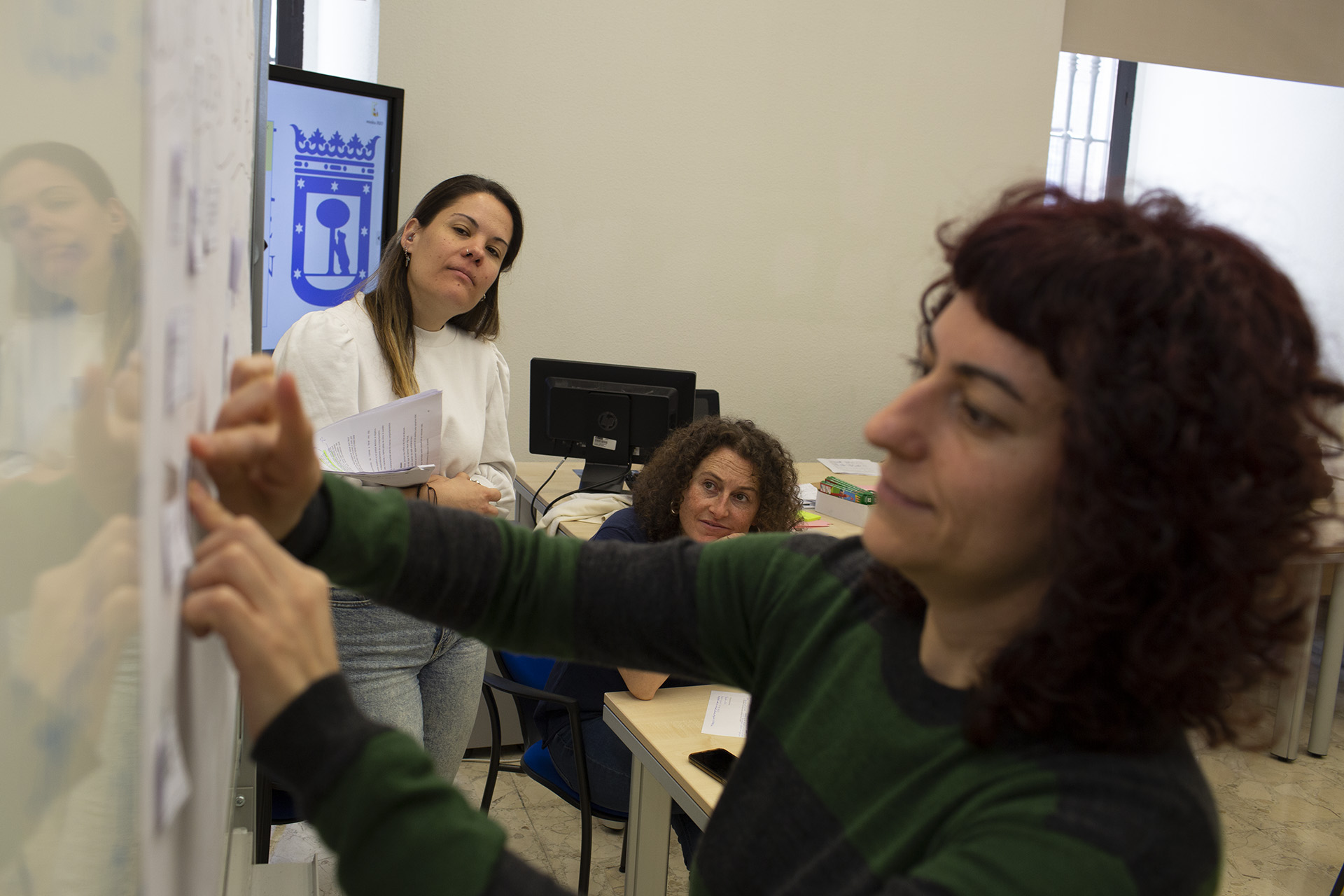 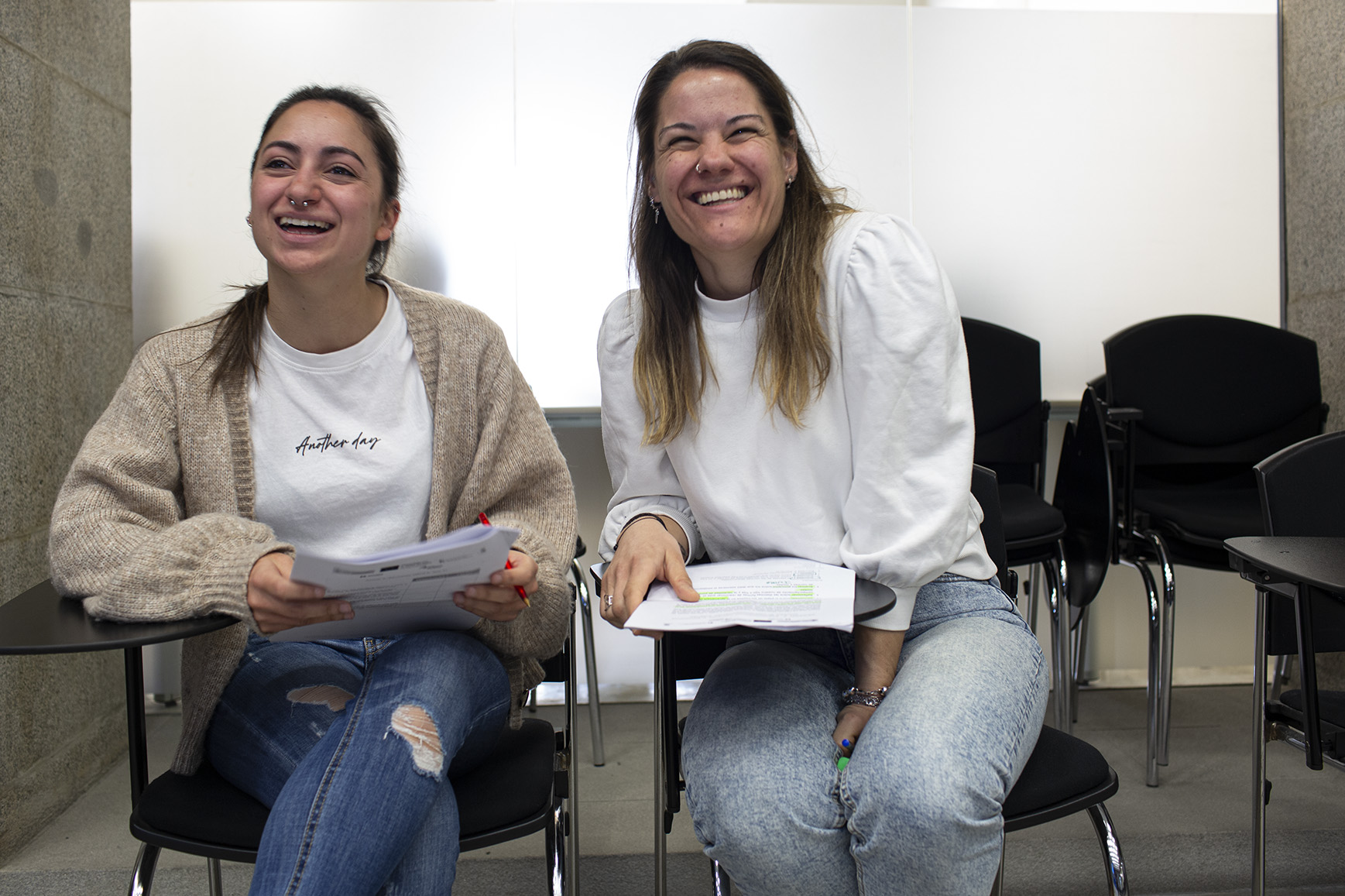 FORMACIÓN FINAL AMBOS CFFII 26-27 octubre 2023
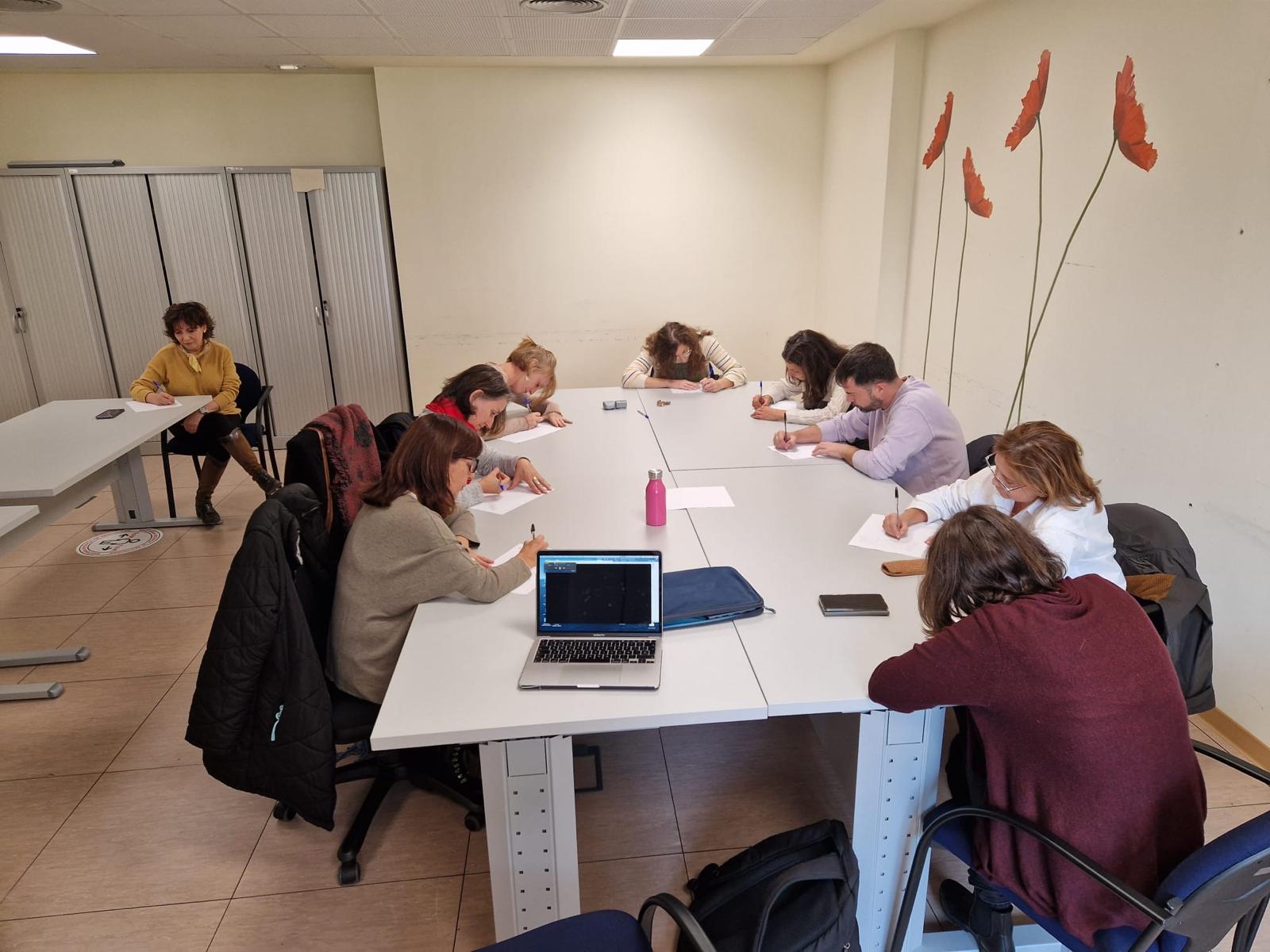 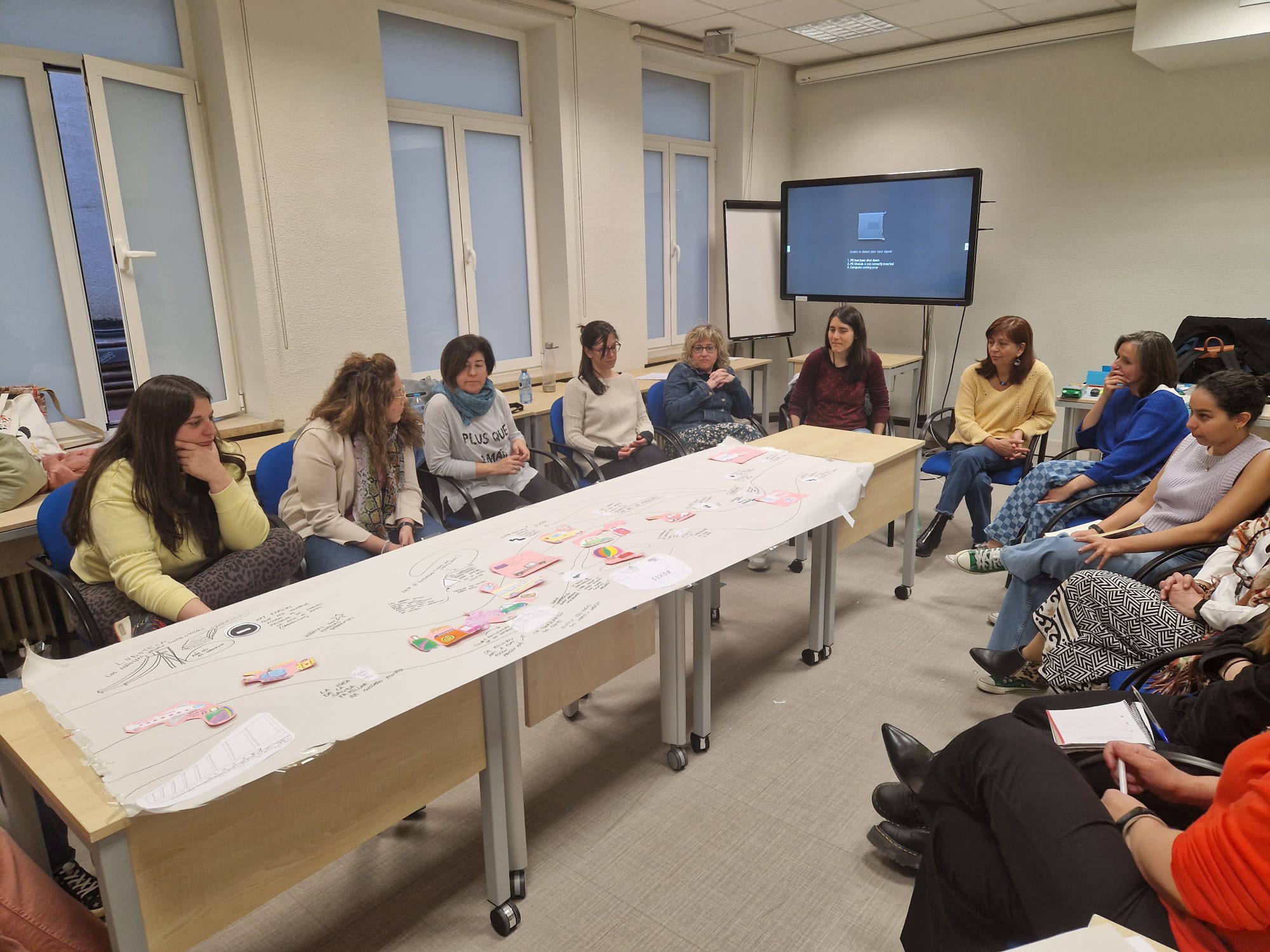 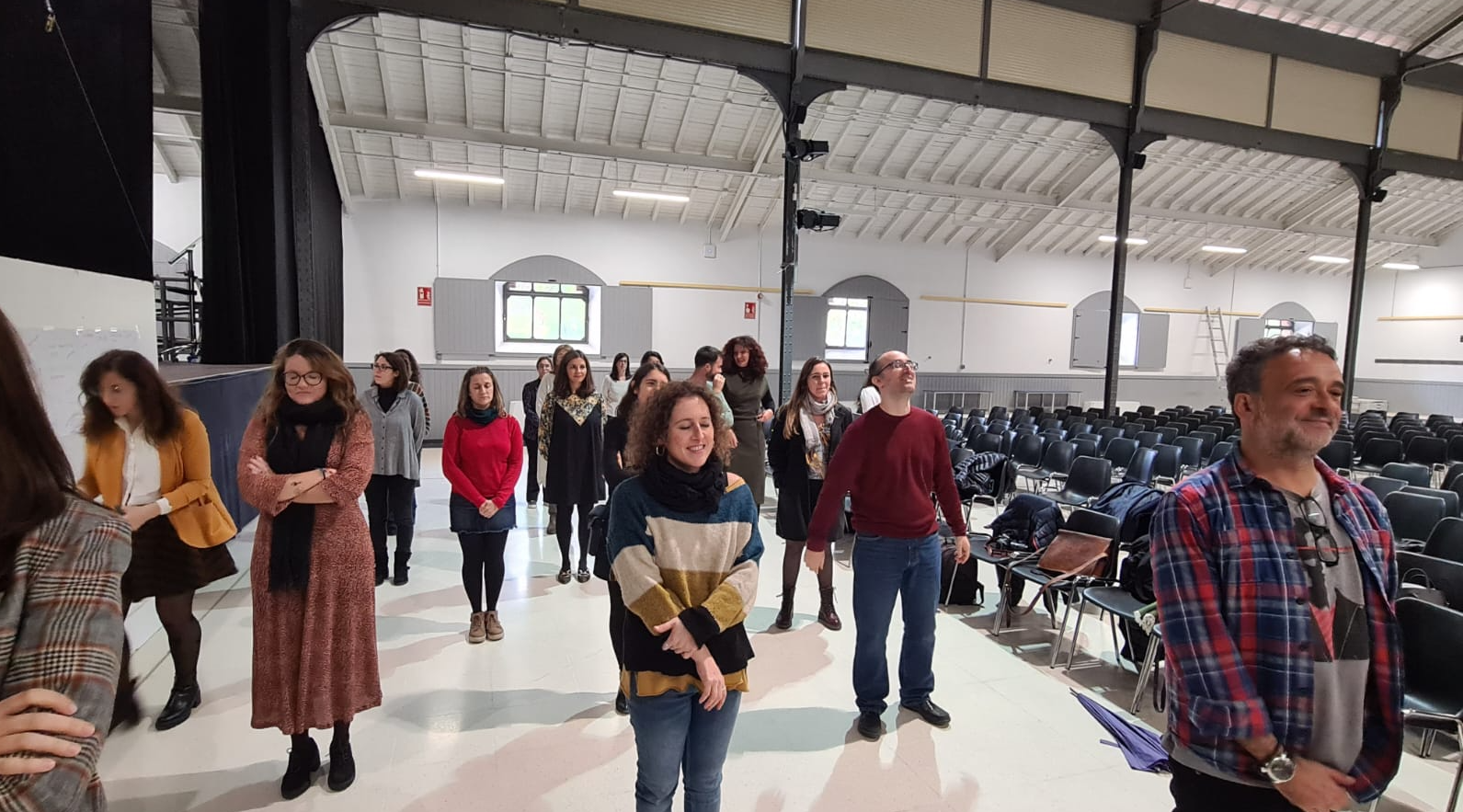 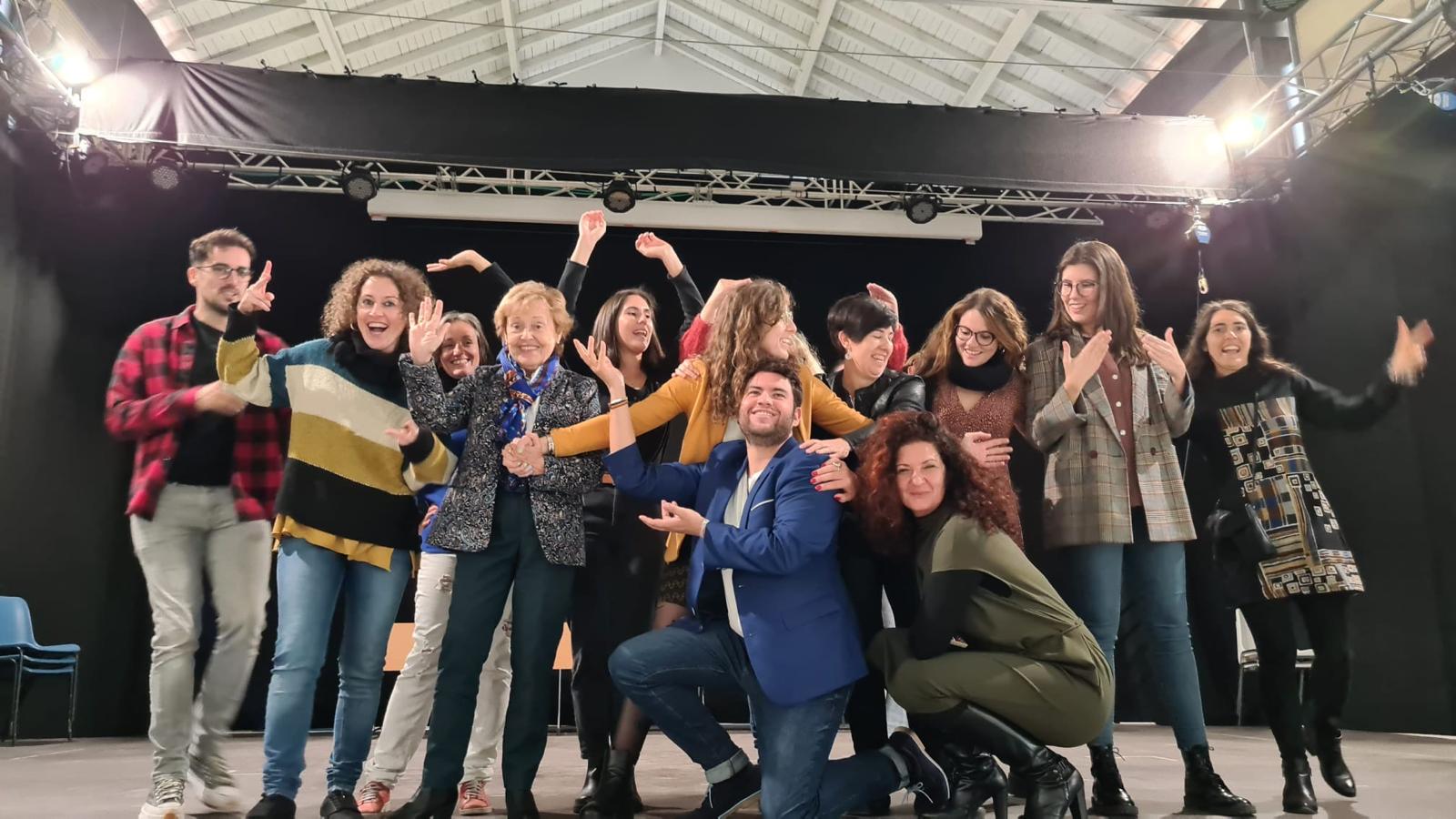 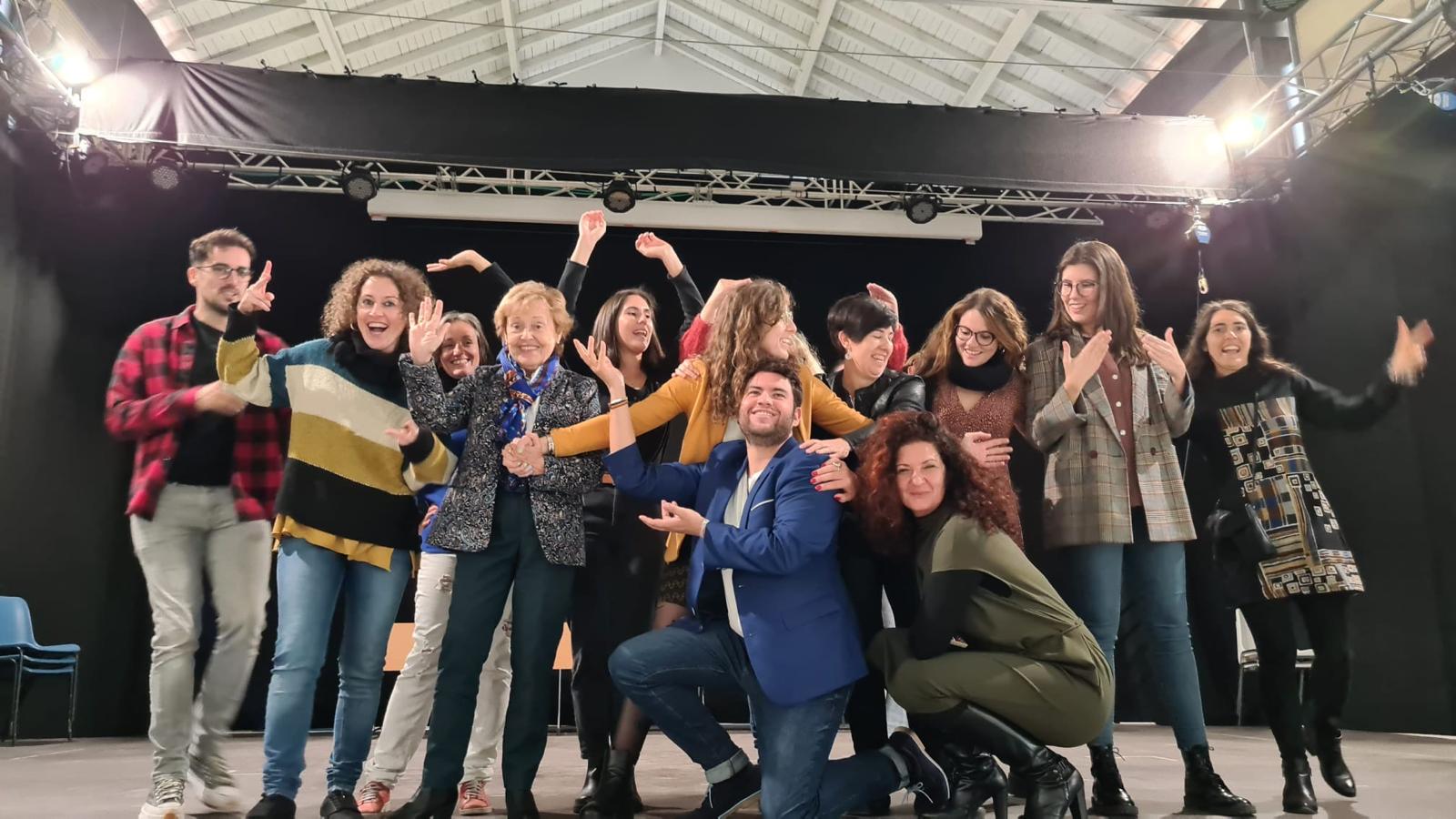 ENCUENTRO FINAL CON FAMILIAS 27 octubre 2023
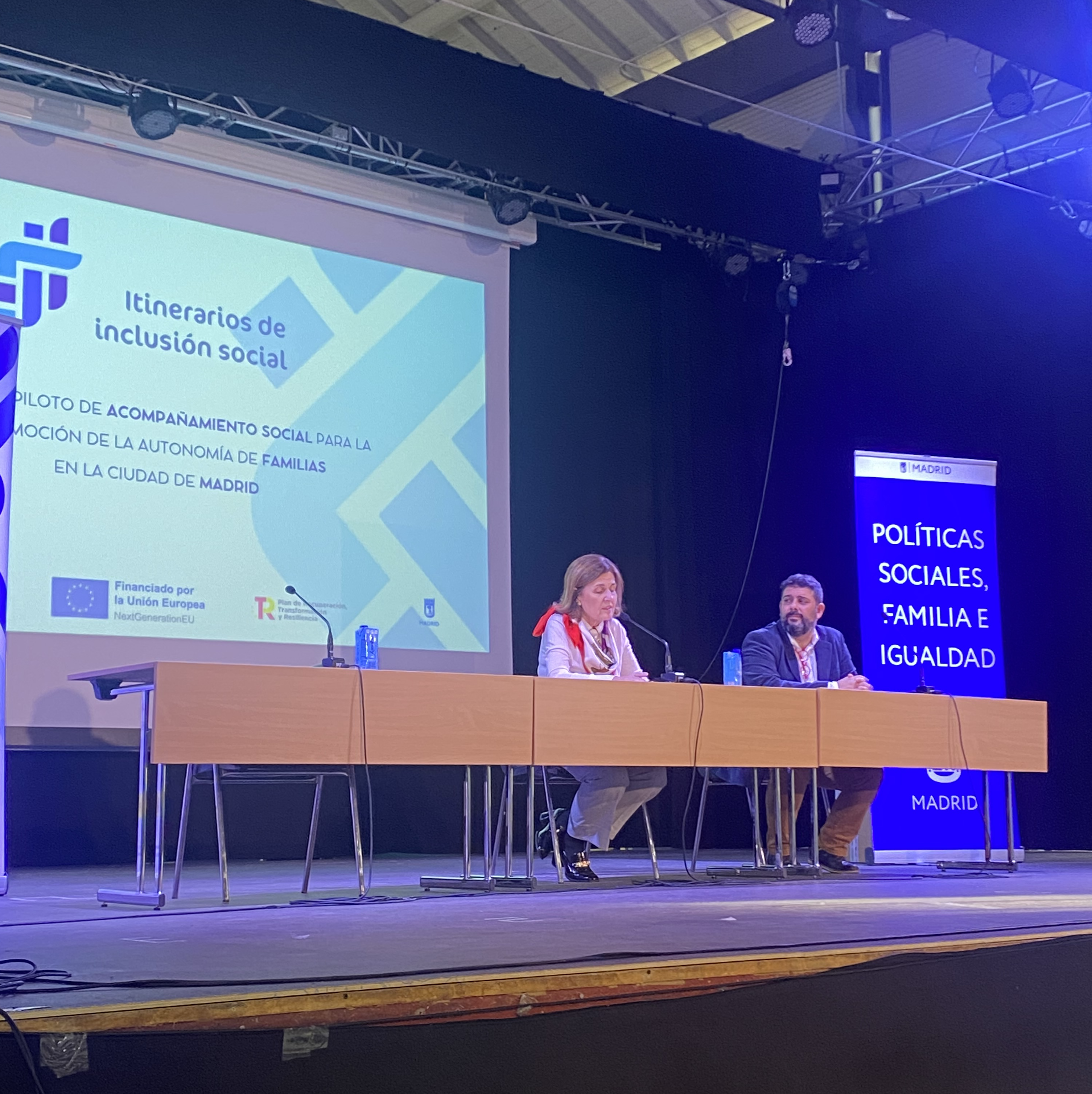 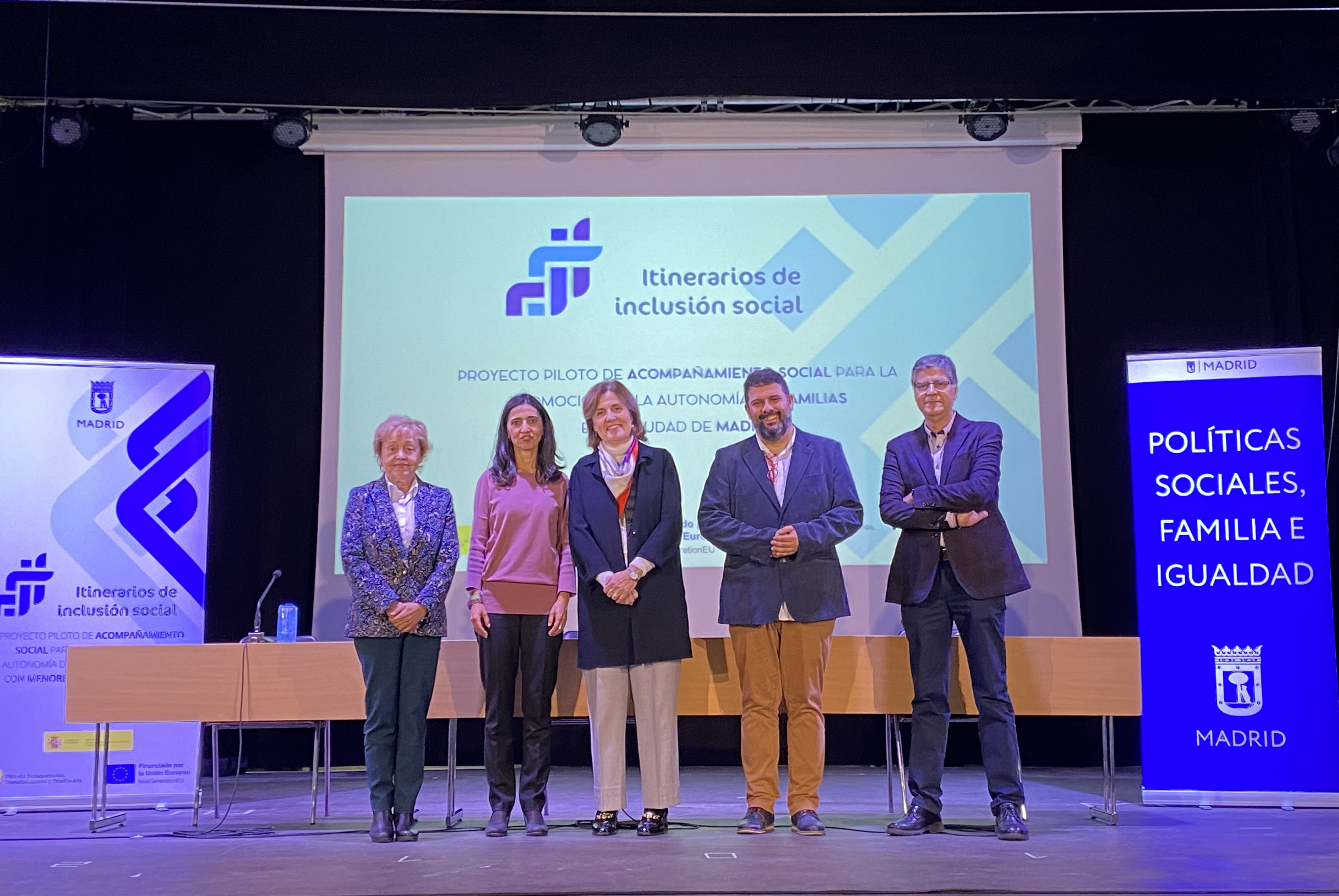 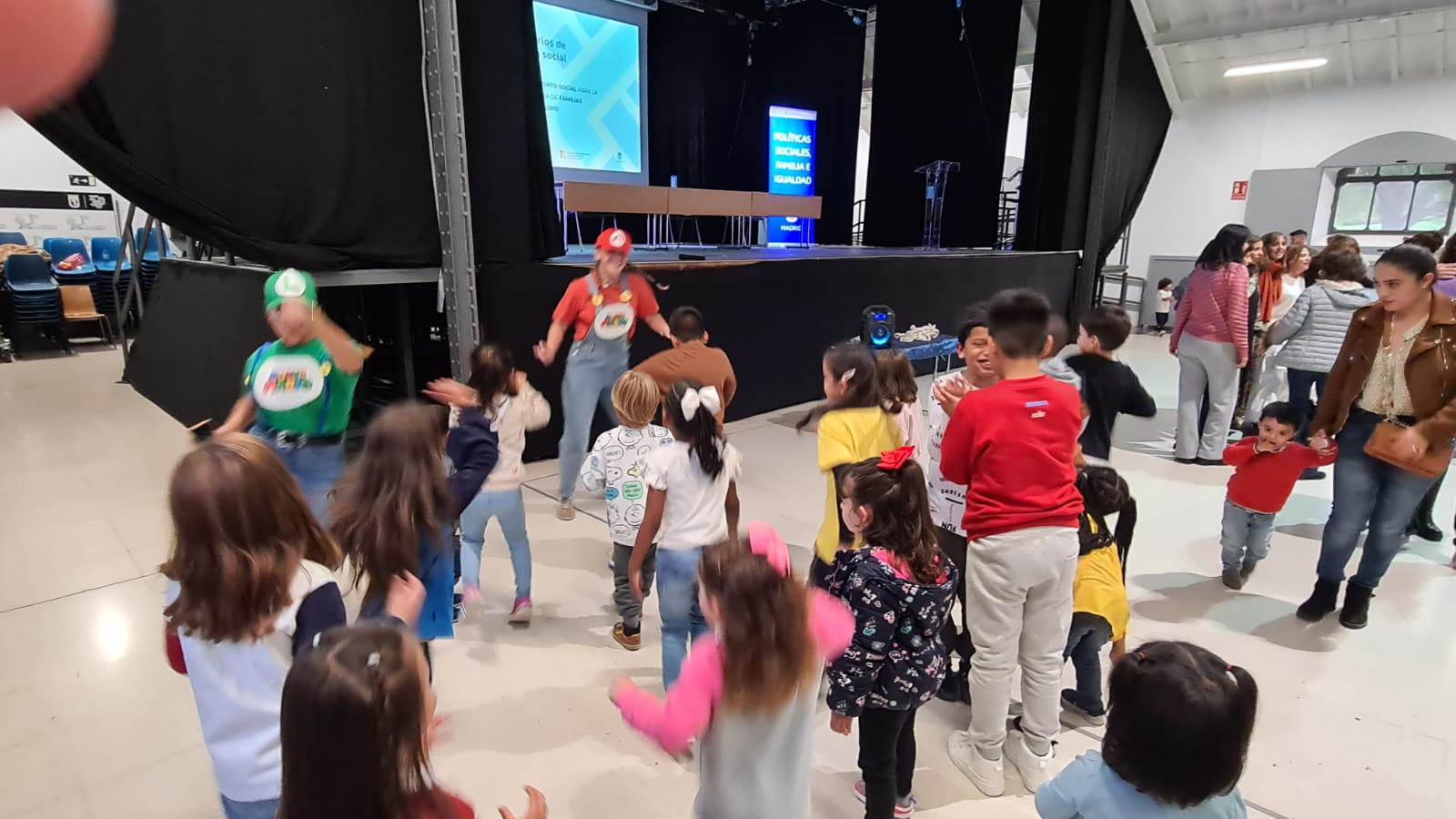 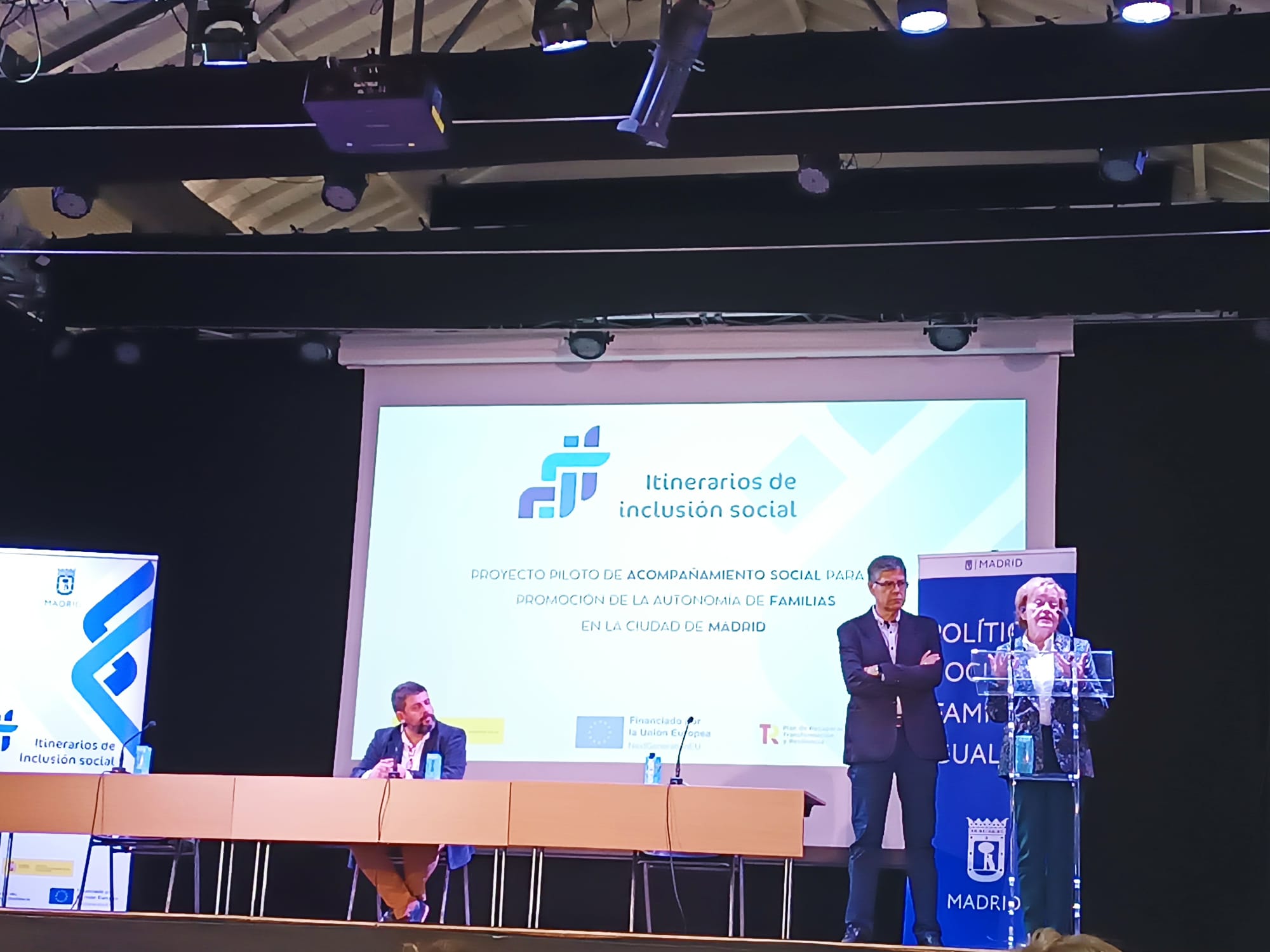 ENCUENTRO FINAL CON FAMILIAS 27 octubre 2023
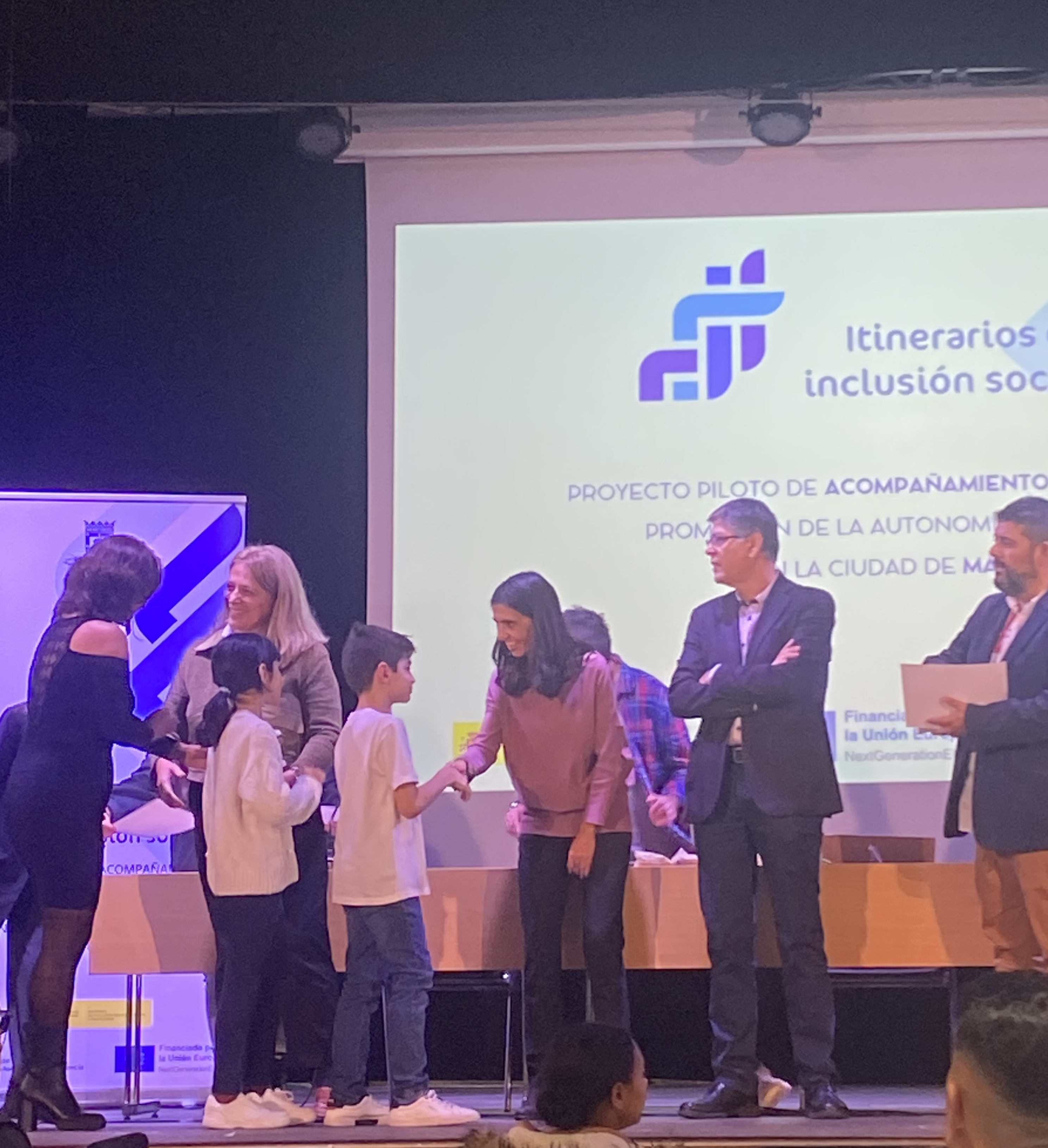 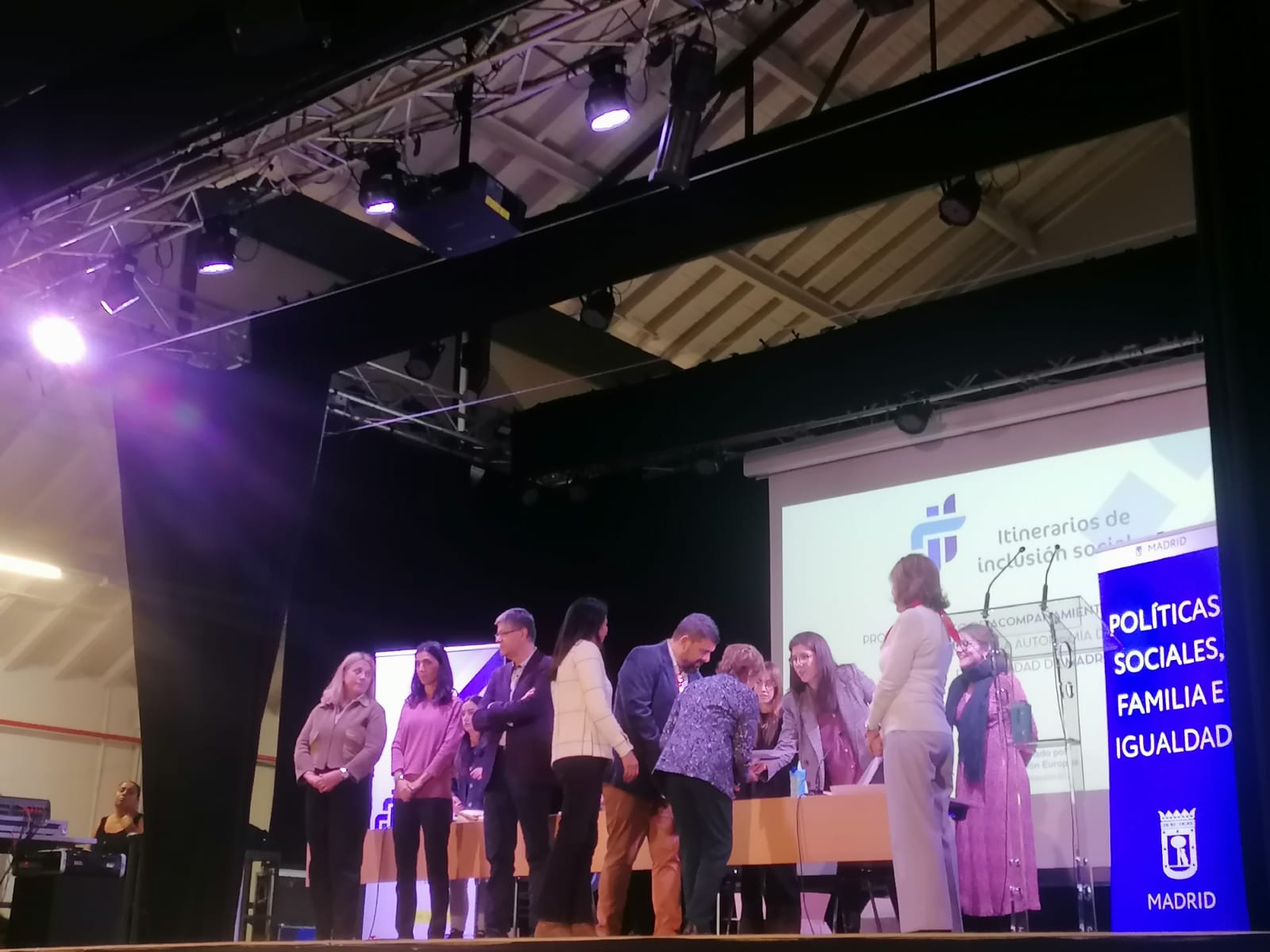 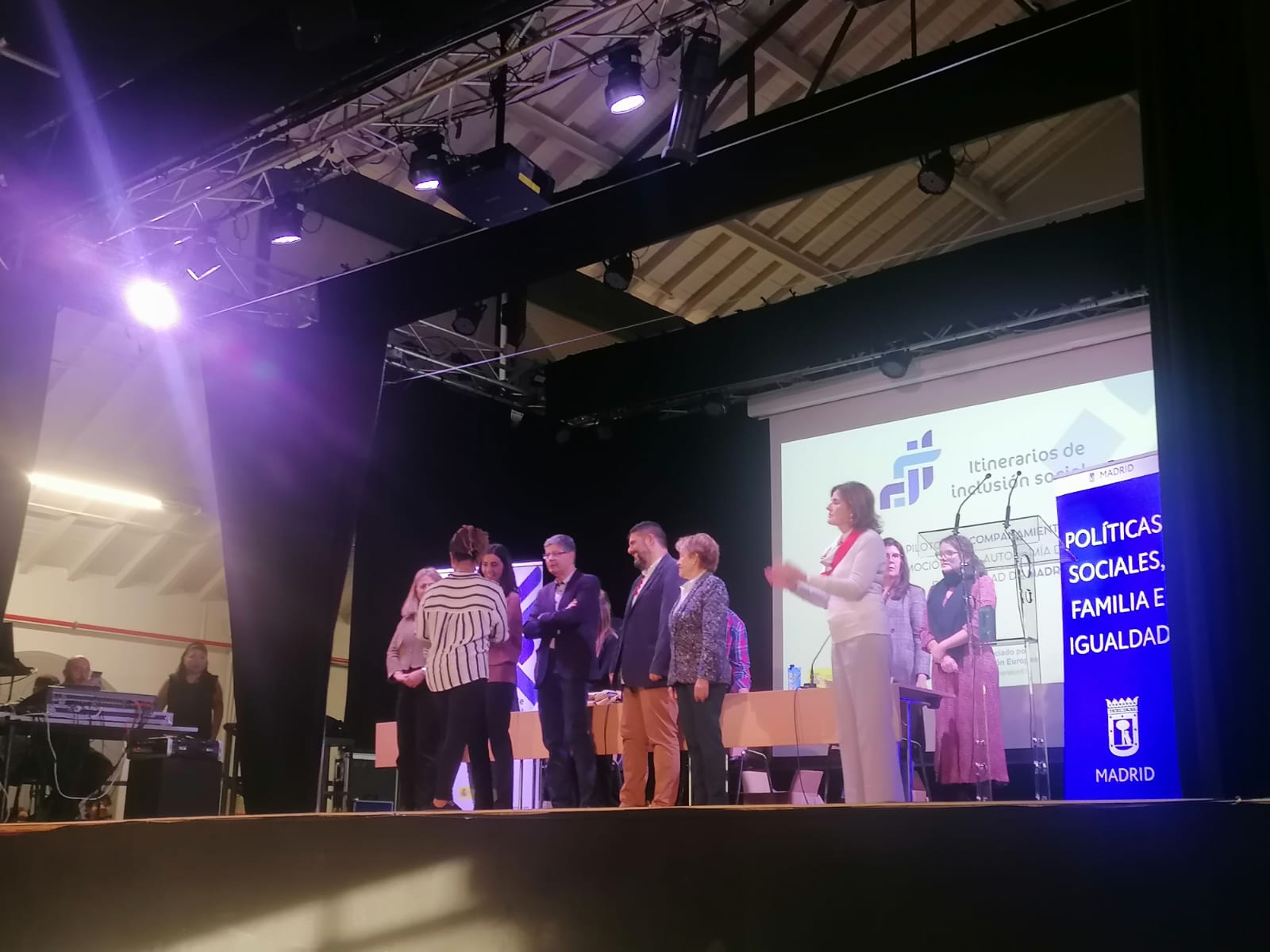 GRACIAS POR TANTA IMPLICACIÓN